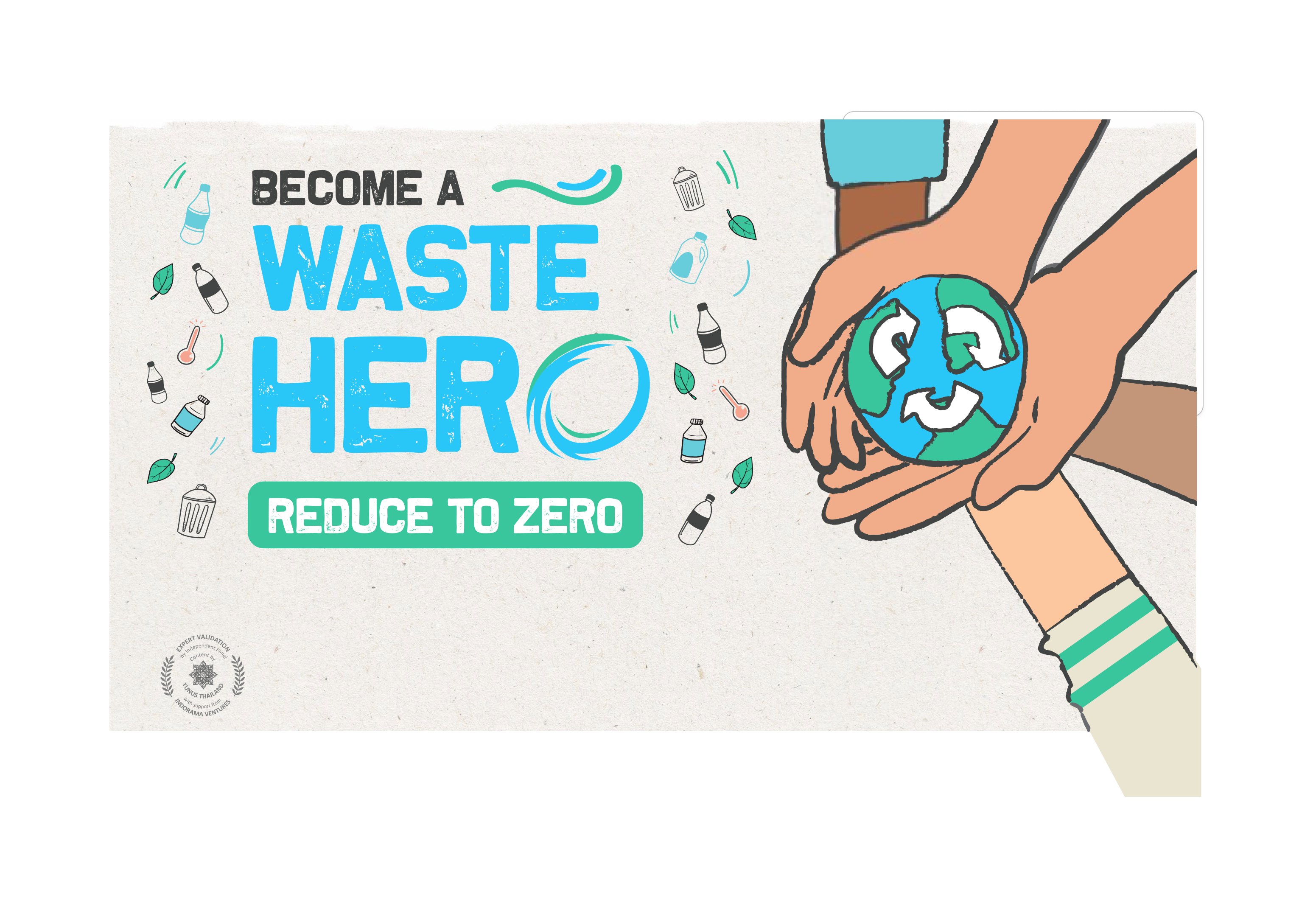 แผนภาพโมเดลธุรกิจหมุนเวียน
ระดับที่ 5: บทเรียนขั้นสูง
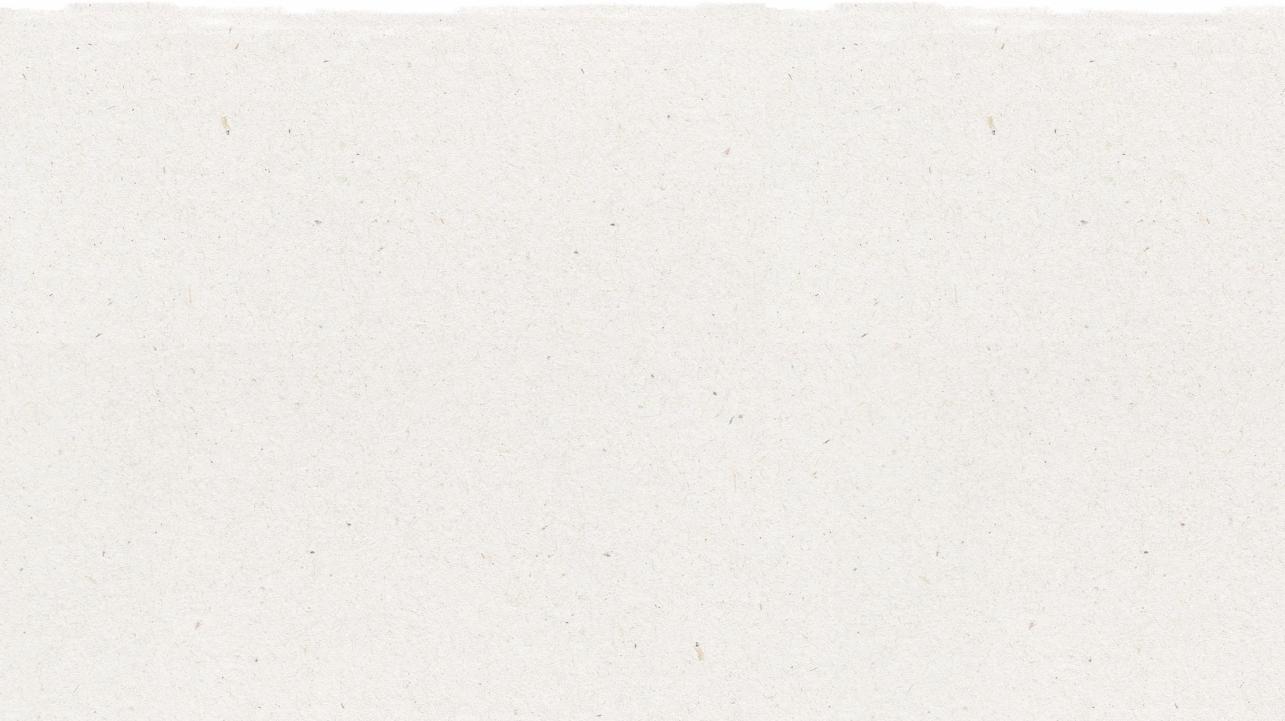 การเตรียมบทเรียนและความสอดคล้องของหลักสูตร
เวลาเตรียมการ: 10-15 นาที
นักเรียนจะได้ใช้กลยุทธ์การออกแบบหมุนเวียนเพื่อแก้ไขปัญหาการออกแบบธุรกิจเชิงเส้นตรง พวกเขาจะได้เรียนรู้ว่า
เครื่องมือแผนภาพโมเดลธุรกิจหมุนเวียนคืออะไร และจะใช้เครื่องมือนี้ในการสร้างโมเดลธุรกิจหมุนเวียน
ของตนเองได้อย่างไร พวกเขาจะได้ทำงานเป็นทีมเพื่อแก้ปัญหาความท้าทายทางธุรกิจที่มีอยู่ในปัจจุบัน และออกแบบธุรกิจใหม่โดยใช้แผนภาพโมเดลธุรกิจหมุนเวียน พวกเขาจะได้ร่างโมเดลธุรกิจที่เสร็จสมบูรณ์ เพื่อแสดงให้เห็นว่าแนวคิดทางธุรกิจของพวกเขามีการหมุนเวียนอย่างไร จากนั้นจึงแบ่งปันกับเพื่อนร่วมชั้นเรียน
แสดงสไลด์บทเรียนสำหรับชั้นเรียนและพูดคุยเกี่ยวกับสิ่งที่พวกเขารู้อยู่แล้วเกี่ยวกับโมเดลธุรกิจหมุนเวียน และวิธีการระบุทางออกสำหรับปัญหาของลูกค้า ถามคำถามนำทางในบันทึกย่อในสไลด์ PowerPoint กับนักเรียน
2
1
3
ปริ๊นท์เอกสาร ”แผนภาพโมเดลธุรกิจหมุนเวียน” “ทางออกแบบหมุนเวียน” และ “การออกแบบใหม่เพื่อการหมุนเวียน” แล้วแจกให้แต่ละกลุ่ม กลุ่มละหนึ่งชุด
ปฏิบัติตามคำแนะนำในบทเรียนเกี่ยวกับวิธีการกรอกข้อมูลในแต่ละส่วนของ “แผนภาพโมเดลธุรกิจหมุนเวียน” จะมีคำแนะนำเกี่ยวกับวิธีการกรอกข้อมูลในส่วนนี้ อยู่ที่บันทึกย่อที่บริเวณด้านล่างของแต่ละสไลด์
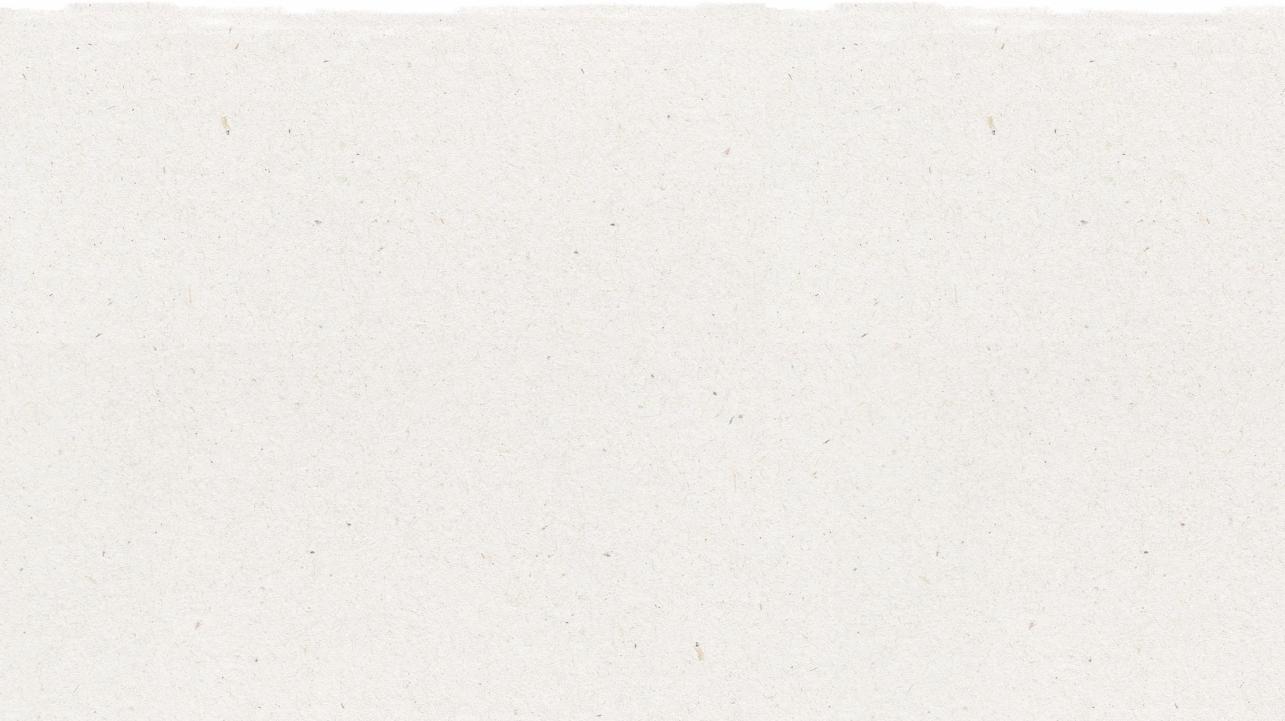 การเตรียมบทเรียนและความสอดคล้องของหลักสูตร
เวลาเตรียมการ: 10-15 นาที
ผลลัพธ์การเรียนรู้ที่สำคัญและความสอดคล้องของหลักสูตร:
วิทยาศาสตร์ - โลกและกิจกรรมมนุษย์: สื่อสารถึงวิธีแก้ปัญหาที่จะลดผลกระทบของมนุษย์ที่มีต่อพื้นดิน น้ำ อากาศ และ/หรือสิ่งมีชีวิตอื่นๆ ในสภาพแวดล้อมในท้องถิ่น การกระทำของผู้คนอาจส่งผลกระทบต่อโลกรอบตัวพวกเขา แต่พวกเขาสามารถเลือกที่จะลดผลกระทบต่อพื้นดิน น้ำ อากาศ และสิ่งมีชีวิตอื่น ๆ ได้
ทักษะและการมีความรู้ด้านภาษาอังกฤษ: เข้าร่วมการสนทนากับคู่สนทนาที่มีความหลากหลาย เกี่ยวกับหัวข้อและเนื้อหาต่าง ๆ ปฏิบัติตามกฎที่ตกลงกันไว้สำหรับการพูดคุยแลกเปลี่ยน ใช้คำและวลีที่ได้จากการถ่ายทอดผ่านการสนทนา การอ่านและการฟัง และการตอบข้อความ นำเสนอข้อมูล ข้อค้นพบ และหลักฐานสนับสนุนอย่างชัดเจน กระชับ และมีเหตุผล โดยผู้ฟังสามารถทำความเข้าใจหลักเหตุผลนี้ได้
สังคมศึกษา - คน สถานที่ และสิ่งแวดล้อม: การศึกษาคน สถานที่ และสิ่งแวดล้อม จะทำให้เข้าใจความสัมพันธ์ระหว่างประชากรของมนุษย์และลักษณะทางกายภาพของโลก
ความสอดคล้องกับ SDG
บทเรียนที่ยืดหยุ่นและปรับเปลี่ยนได้
แผนการสอนได้ออกแบบมาให้มีความยืดหยุ่นและตอบสนองต่อความต้องการที่เปลี่ยนแปลงของห้องเรียนของคุณ บทเรียนต่าง ๆ สามารถแก้ไขและปรับแต่งได้ตามบริบทของนักเรียนและห้องเรียนที่แตกต่างกันไป มีเวอร์ชัน PowerPoint ที่มีคำแนะนำสำหรับครู และบทเรียน PDF ที่สามารถปริ๊นท์ได้ ให้ดาวน์โหลด
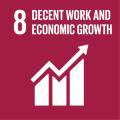 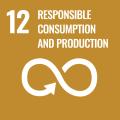 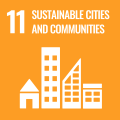 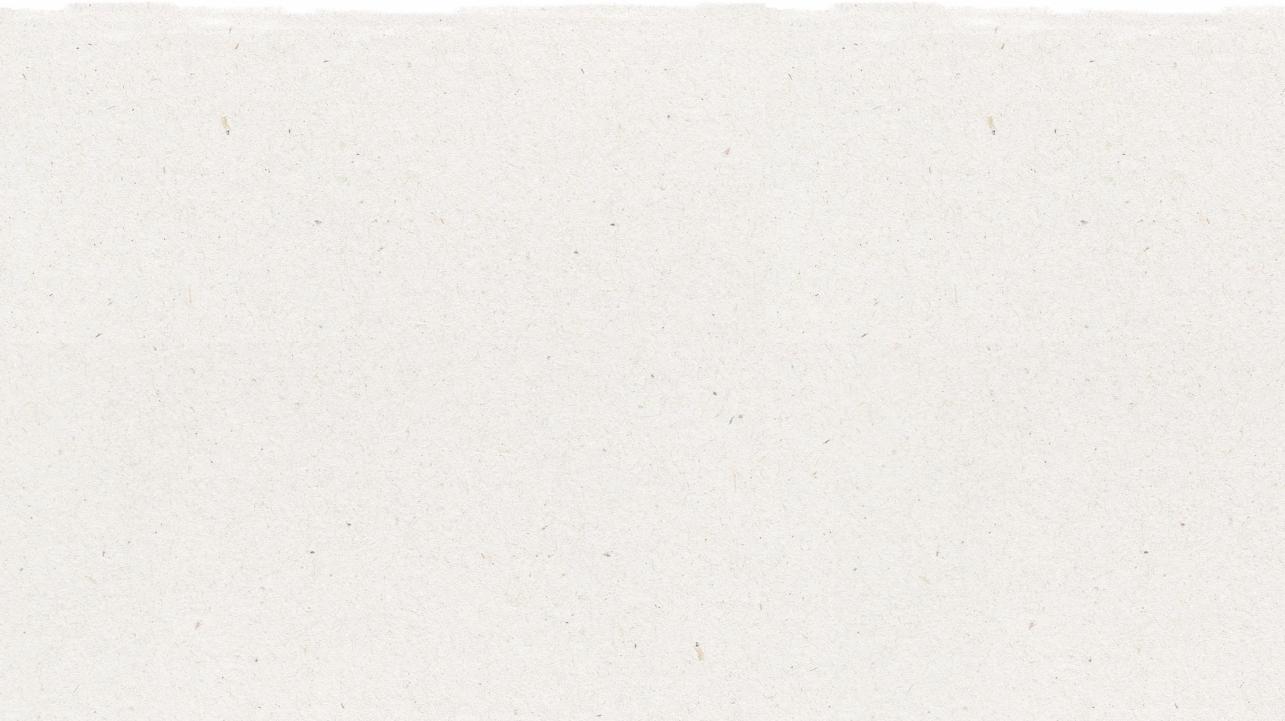 บทเรียน
ระยะเวลาบทเรียน: 90 นาที)
เปิดสไลด์ “แผนภาพโมเดลธุรกิจหมุนเวียน” โดยใช้ตัวอย่างในการแนะนำนักเรียน เพื่อให้พวกเขาคุ้นเคยกับแต่ละส่วนและองค์ประกอบทางธุรกิจ
1
2
แบ่งกลุ่มเป็นกลุ่มละ 3-5 คน และเตรียมบอร์ดโปสเตอร์ หรือใช้เอกสาร “แผนภาพโมเดลธุรกิจหมุนเวียน” เพื่อทำแบบฝึกหัด แนะนำให้ใช้บอร์ดโปสเตอร์กับสติ๊กโน้ต
3
4
เลือกหนึ่งในสถานการณ์จำลองจากเอกสารประกอบ "การออกแบบใหม่เพื่อการหมุนเวียน" เพื่อใช้กับแผนภาพ
ให้แต่ละกลุ่มกรอก “แผนภาพโมเดลธุรกิจหมุนเวียน” แล้วนำโมเดลการออกแบบหมุนเวียนอย่างน้อยหนึ่งแบบไปใช้กับโมเดลธุรกิจ
5
เมื่อทำแผนภาพเสร็จแล้ว ให้เขียนร่างผลิตภัณฑ์หมุนเวียนและโมเดลธุรกิจหมุนเวียน แล้วแบ่งปันนวัตกรรมหมุนเวียนกับเพื่อนร่วมชั้นเรียน
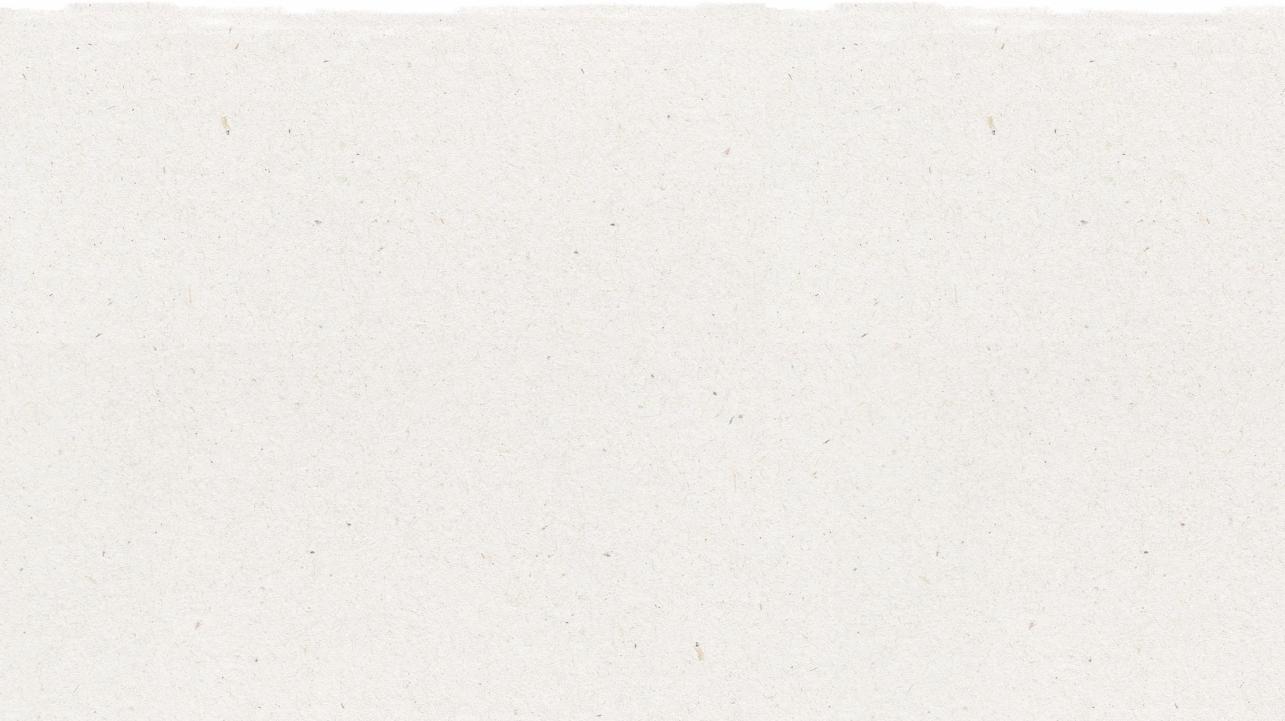 เตรียมการนำเสนอ PowerPoint
เมื่อคุณพร้อมที่จะนำเสนอบทเรียน ให้คลิก Slide Show บนแถบเมนูด้านบน แล้วเลือก Presenter View เมื่อเข้าสู่โหมด Presenter คุณสามารถดูบันทึกย่อของคุณ ในขณะที่ผู้ชมจะเห็นเฉพาะสไลด์ของคุณ
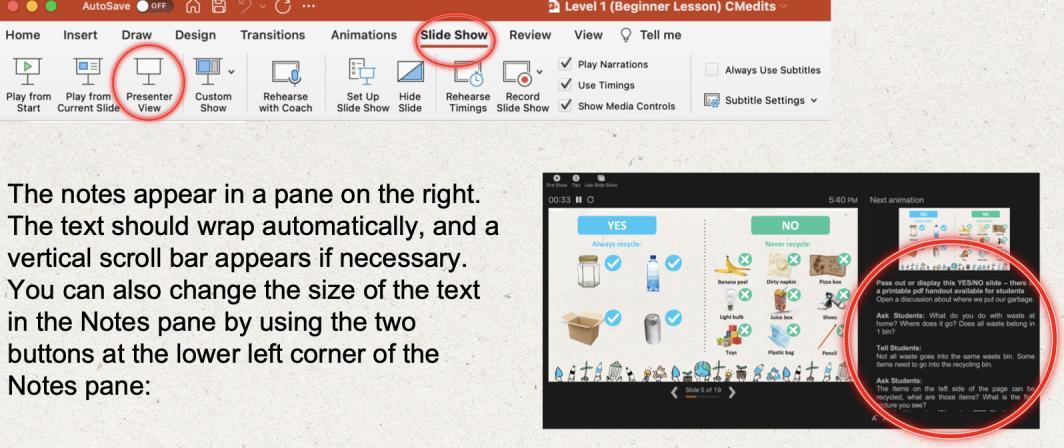 บันทึกย่อจะปรากฏในบานหน้าต่างทางด้านขวา ข้อความจะถูกตัดโดยอัตโนมัติ และแถบเลื่อนแนวตั้งจะปรากฏขึ้นถ้าจำเป็น คุณยังสามารถเปลี่ยนขนาดของข้อความในบานหน้าต่าง
บันทึกย่อได้โดยใช้ปุ่มสองปุ่มที่มุมซ้ายล่างของบาน
หน้าต่างบันทึกย่อ
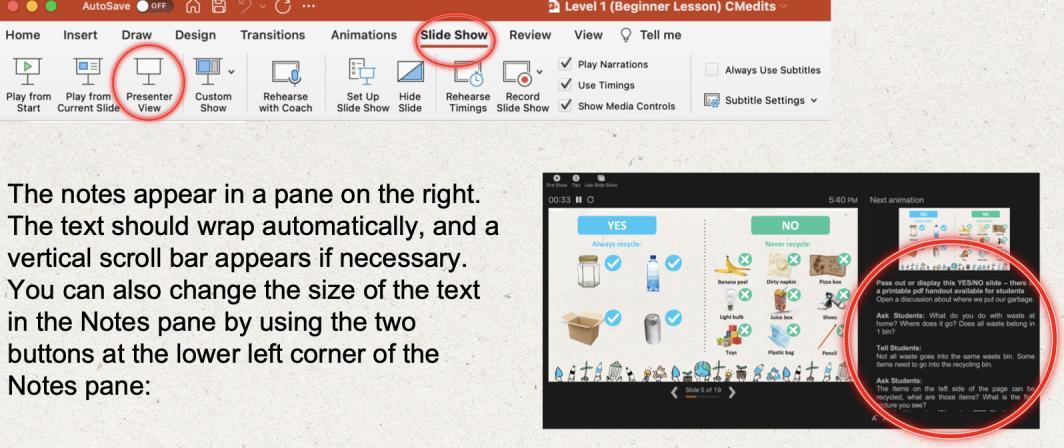 5
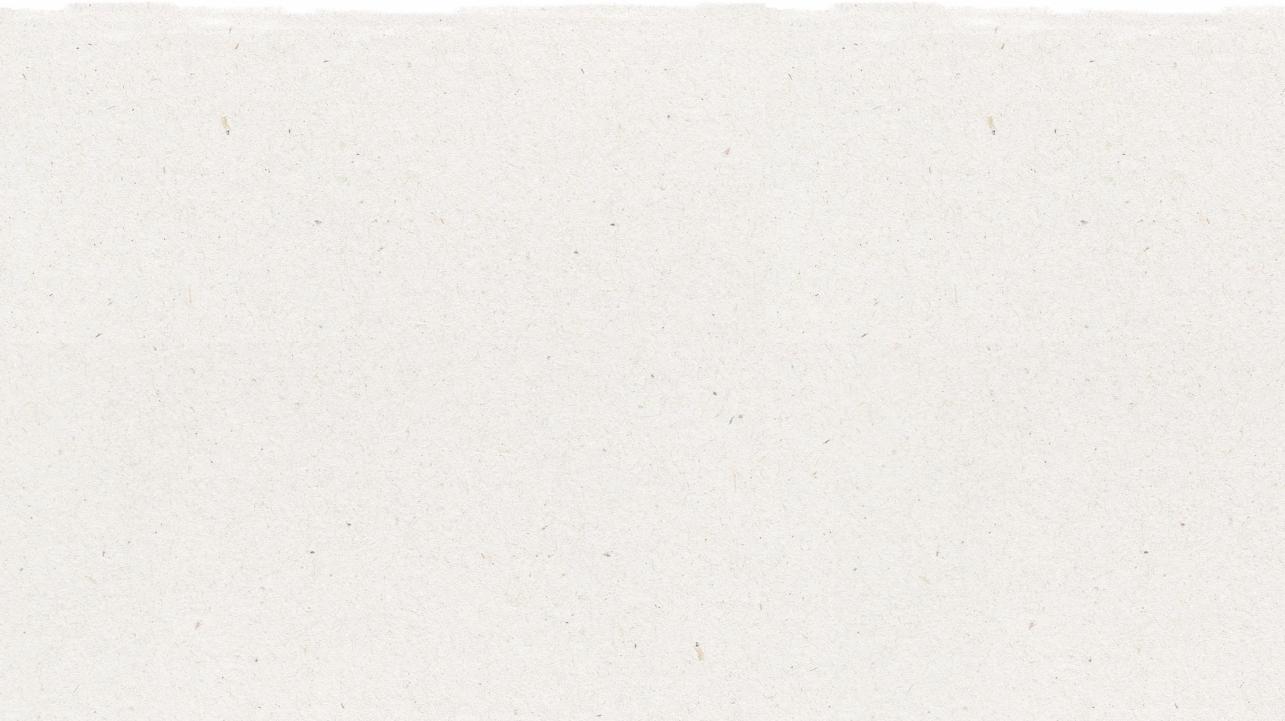 แผนภาพโมเดลธุรกิจ
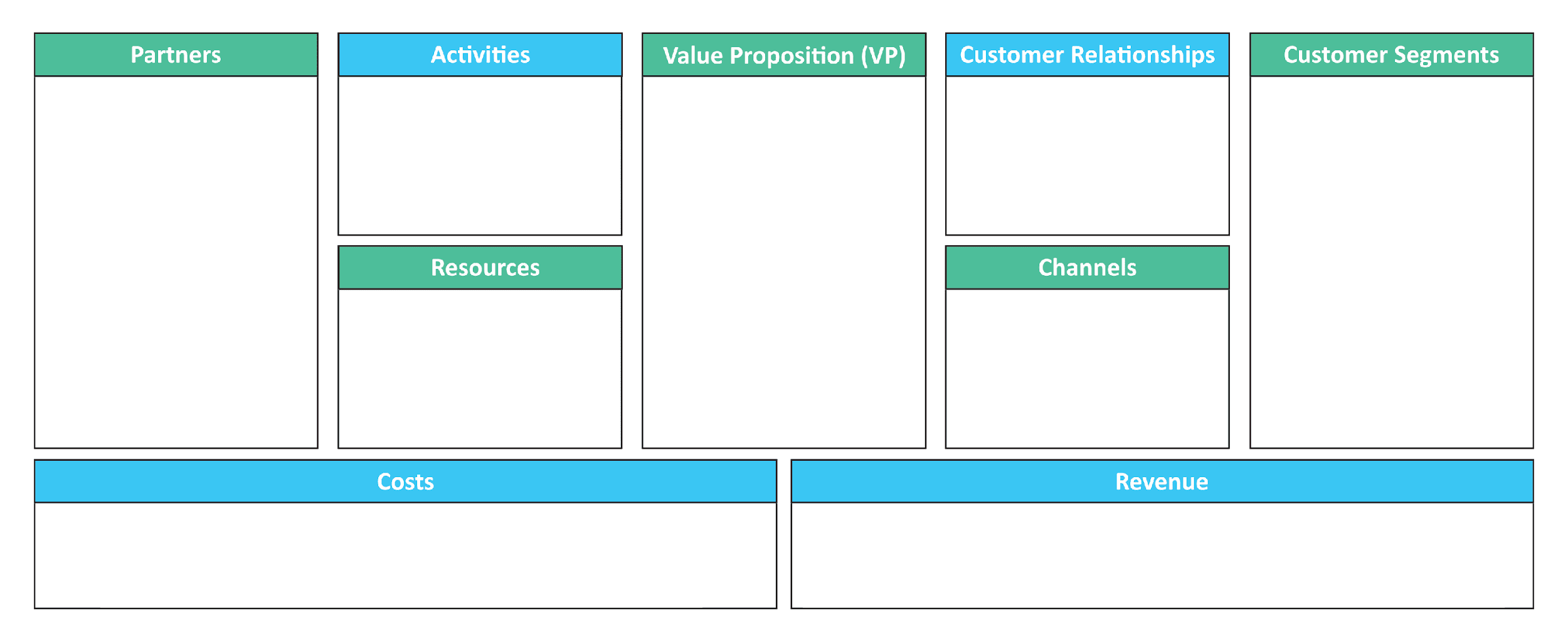 พันธมิตร
กิจกรรม
การเสนอคุณค่า
กลุ่มลูกค้า
ความสัมพันธ์กับลูกค้า
ทรัพยากร
ช่องทาง
ต้นทุน
รายได้
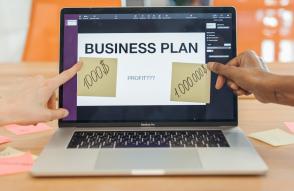 [Speaker Notes: (ความยาวสไลด์: 5 นาที)ถามนักเรียน:
มีใครเคยได้ยินเกี่ยวกับแผนภาพโมเดลธุรกิจ (Business Model Canvas) บ้าง ถ้าเคย มันคืออะไรและใช้เพื่ออะไร
 
บอกนักเรียน: 
แผนภาพโมเดลธุรกิจแสดงถึงภาพโมเดลธุรกิจ โดยเน้นปัจจัยเชิงกลยุทธ์ที่สำคัญทั้งหมด กล่าวอีกนัยหนึ่งก็คือ เป็นภาพรวมของการทำงานของบริษัท ลูกค้า กระแสรายได้ และอื่น ๆ 
 
แผนภาพโมเดลธุรกิจเป็นเครื่องมือที่ดีที่ช่วยให้เข้าใจโมเดลธุรกิจในรูปแบบที่ตรงไปตรงมาและมีโครงสร้าง การใช้แผนภาพนี้จะนำไปสู่ข้อมูลเชิงลึกเกี่ยวกับลูกค้าที่ให้บริการ มีการเสนอคุณค่าอะไรบ้าง ผ่านช่องทางใด และวิธีทำเงินของบริษัท แผนภาพโมเดลธุรกิจยังอาจใช้เพื่อทำความเข้าใจรูปแบบธุรกิจของตัวเองหรือของคู่แข่ง
 
แผนภาพโมเดลธุรกิจ เป็นภาษาที่ใช้สำหรับการอธิบาย แสดงภาพ ประเมิน และเปลี่ยนแปลงรูปแบบธุรกิจ ซึ่งอธิบายถึงเหตุผลของวิธีที่องค์กรสร้าง ส่งมอบ และเก็บมูลค่า แผนภาพดังกล่าวประกอบด้วยส่วนสำคัญ 9 ส่วนของธุรกิจ:
 
1. กลุ่มลูกค้า: ระบุรายชื่อลูกค้าสามอันดับแรก มองหาส่วนที่สร้างรายได้มากที่สุด
 
2. การเสนอคุณค่า: ผลิตภัณฑ์และบริการคืออะไร งานที่ทำให้ลูกค้าคืออะไร
 
3. รายได้: ระบุแหล่งรายได้สามอันดับแรก ถ้าเป็นการทำให้ฟรี แต่สามารถสร้างรายได้ในอนาคต ให้เพิ่มสิ่งเหล่านั้นตรงนี้ด้วย
 
4. ช่องทาง: มีการสื่อสารกับลูกค้าอย่างไร มีการส่งมอบผลิตภัณฑ์หรือบริการให้ลูกค้าอย่างไร
 
5. ความสัมพันธ์กับลูกค้า: ความสัมพันธ์และการโต้ตอบของเราถูกสร้างขึ้นอย่างไร และรักษาความสัมพันธ์ไว้อย่างไร
 
6. กิจกรรม: ในแต่ละวันมีการทำอะไรบ้างเพื่อดำเนินธุรกิจตามโมเดลธุรกิจ
 
7. ทรัพยากร: บุคคล ความรู้ วิธีการ และเงิน ที่ต้องใช้ในการดำเนินธุรกิจ
 
8. พันธมิตร: ระบุรายชื่อพันธมิตรที่ขาดไม่ได้ในการทำธุรกิจ
 
9. ต้นทุน: ระบุต้นทุนที่สูงที่สุด โดยดูจากกิจกรรมและทรัพยากร]
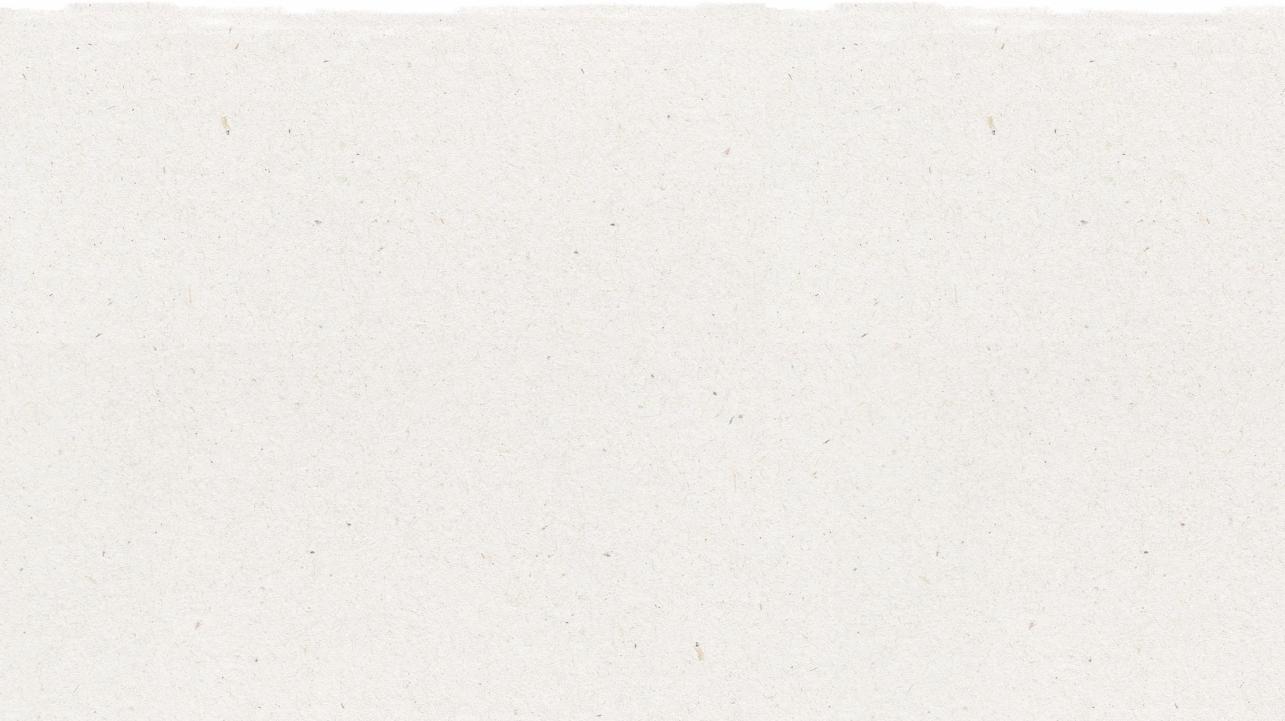 ตัวอย่างแผนภาพโมเดลธุรกิจ: 
แพลตฟอร์มการปล่อยเช่าที่พักอาศัย
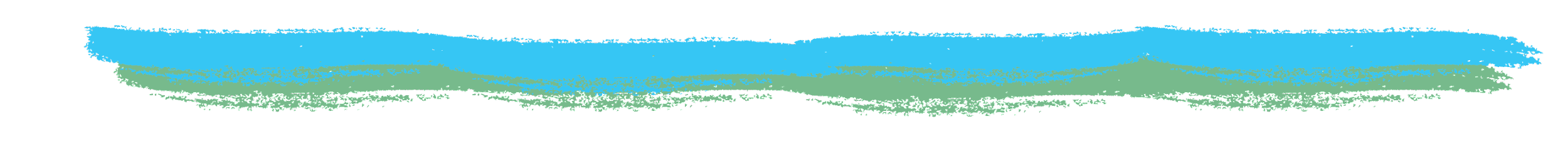 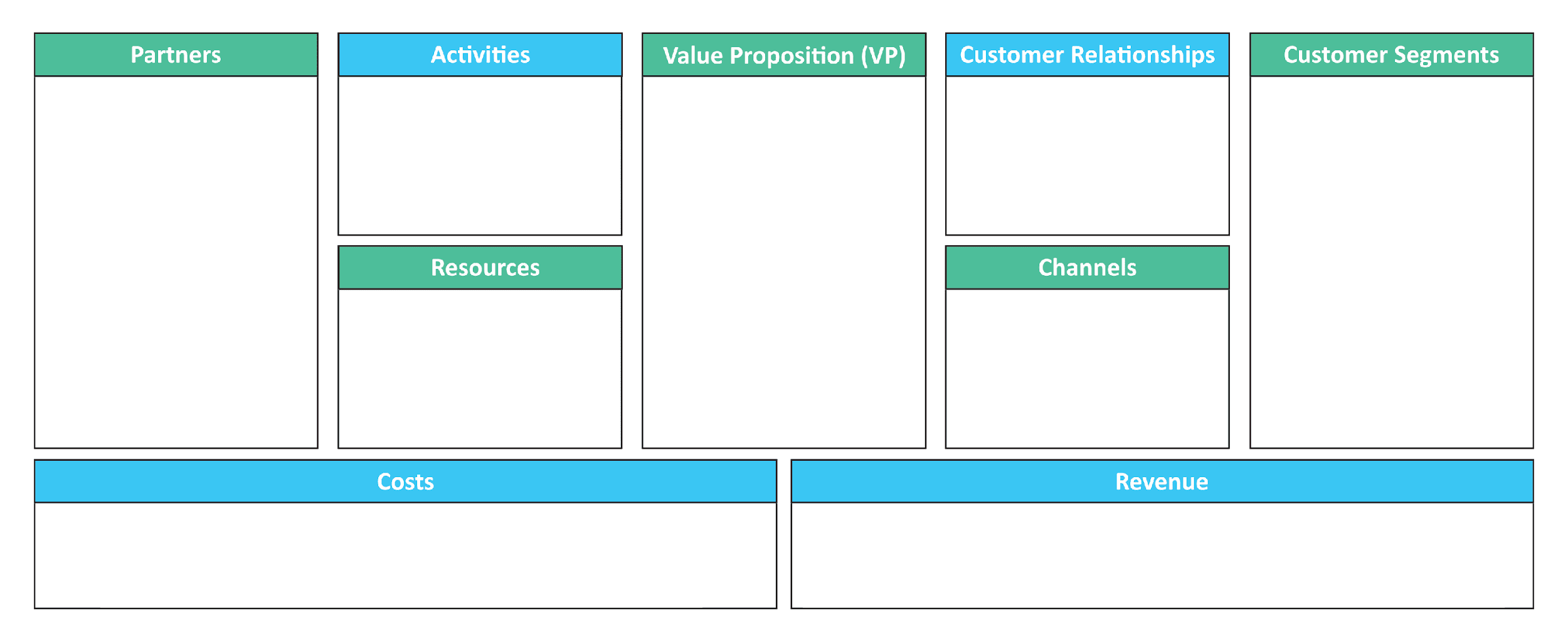 พันธมิตร
กิจกรรม
การเสนอคุณค่า
กลุ่มลูกค้า
ความสัมพันธ์กับลูกค้า
เจ้าของที่พักอาศัย
และผู้พักอาศัย
บริการตัวเอง สนับสนุนลูกค้า
ช่างภาพ บริษัทประกันภัย
พัฒนาแพลตฟอร์ม สนับสนุนลูกค้า
สร้างรายได้จากห้องพักที่ไม่ได้ใช้งาน และเข้าพักในสถานที่ที่โดดเด่นด้วยความ
สะดวกสบาย
ทรัพยากร
ช่องทาง
เว็บไซต์และ
แอพลิเคชั่น
แพลตฟอร์มออนไลน์ ที่พักอาศัย
ต้นทุน
รายได้
พนักงาน แพลตฟอร์มเทคโนโลยี การตลาดและการสนับสนุนลูกค้า
ค่าธรรมเนียมสำหรับเจ้าของที่พักอาศัย และค่าธรรมเนียมสำหรับผู้พักอาศัย
[Speaker Notes: (ความยาวสไลด์: 10 นาที)
บอกนักเรียน:
เรามาใช้แพลตฟอร์มการปล่อยเช่าที่พักอาศัยเป็นตัวอย่างในการกรอกข้อมูลลงในแผนภาพโมเดลธุรกิจกัน 
 
ถามนักเรียน:
1. กลุ่มลูกค้า: ลูกค้าของพวกเขาคือใคร
มีกลุ่มลูกค้าสองกลุ่มที่กำหนดรูปแบบธุรกิจแพลตฟอร์มการปล่อยเช่าที่พักอาศัย
-เจ้าของที่พักอาศัย: ผู้คนที่มีพื้นที่ว่างให้เช่าและต้องการสร้างรายได้จากพื้นที่ดังกล่าว ในแอปพลิเคชัน พวกเขาสามารถลงที่พักอาศัยไว้ได้ ภายใต้เงื่อนไขบางอย่าง เช่น ระยะเวลาที่ใช้ได้ เวลาเช็คอินและเช็คเอาท์ และ “กฎระเบียบ” อื่น ๆ 
-แขก: ผู้คนที่กำลังมองหาที่พัก พวกเขาสามารถค้นหาตามตำแหน่งที่ตั้ง ชนิดของที่พัก ราคา และตัวกรองอื่น ๆ ที่แอปเสนอ พวกเขาจองและจ่ายผ่านแพลตฟอร์มกลาง
 
2. การเสนอคุณค่า: บริษัทให้คุณค่าอะไรกับลูกค้าของพวกเขา
การเสนอคุณค่าจะแตกต่างกันไปสำหรับแต่ละกลุ่ม:
-สำหรับเจ้าของที่พักอาศัย: ข้อเสนอที่คุ้มค่าที่สุดในที่นี้คือความสามารถในการสร้างรายได้ผ่านแพลตฟอร์ม นอกจากนี้ยังมีคุณประโยชน์จากการทำสิ่งต่าง ๆ ได้อย่างสะดวกสบายและปลอดภัย โดยสามารถควบคุมการจองทั้งหมด รวมถึงการประกันความเสียหายและอุบัติเหตุได้ นอกจากนี้ยังมีข้อดีที่สามารถตรวจสอบโปรไฟล์ของผู้ที่ขอสำรองห้องพักและตัวเลือกในการปฏิเสธข้อเสนอ ทั้งหมดนี้ด้วยการสนับสนุนจากบริษัททุกวัน ตลอด 24 ชั่วโมง ผ่านทางโทรศัพท์ อีเมล และแชท
-สำหรับผู้พักอาศัย: ข้อเสนอที่คุ้มค่าที่สุดในที่นี้คือการประหยัดเงินค่าโรงแรมหรือสถานที่พักผ่อนให้เช่า นอกจากนี้ ยังได้รับความสะดวกในการเลือกสถานที่ตามความต้องการทั้งหมดผ่านโทรศัพท์หรือคอมพิวเตอร์โดยไม่ต้องเจรจากับใคร นอกจากนี้ผู้เดินทางยังสามารถตรวจสอบโปรไฟล์ของเจ้าของ และในบางกรณีสามารถแลกเปลี่ยนประสบการณ์กับพวกเขาได้ในระหว่างการเข้าพัก และสุดท้าย คือ มีความปลอดภัยในการชำระเงินผ่านแพลตฟอร์ม
 
3. ช่องทาง: แพลตฟอร์มกลางเข้าถึงลูกค้าได้อย่างไร
ช่องทางหลัก คือ เว็บไซต์และตัวแอปเอง นอกจากนี้บริษัทยังใช้โซเชียลมีเดีย การตลาดดิจิตอล โมเดลการตลาดแบบหุ้นส่วน และแน่นอนว่าได้รับประโยชน์อย่างมากจากการแนะนำปากต่อปาก
 
4. ความสัมพันธ์กับลูกค้า: บริษัทมีความสัมพันธ์แบบใดกับลูกค้า
ความสัมพันธ์ระหว่างลูกค้ากับแพลตฟอร์มกลางจะขึ้นอยู่กับความไว้วางใจในระดับสูงในการทำธุรกรรมที่ดำเนินการผ่านทางเว็บไซต์และแอปของบริษัท ด้วยเหตุนี้ บริษัทจึงดำเนินการสื่อสารอย่างแข็งขันระหว่างกลุ่มเพื่อหลีกเลี่ยงการสร้างความเสียหายต่อชื่อเสียง หากแบรนด์ต้องเสียหายจากการไม่มีความสม่ำเสมอ ก็เป็นการง่ายที่บริษัทคู่แข่งจะได้เปรียบ บริษัทจึงทำงานเพื่อหลีกเลี่ยงความขัดแย้ง จัดการกับพฤติกรรมและความเสี่ยงที่ไม่ดี สร้างความมั่นใจในการปกป้องข้อมูลและข้อมูลส่วนตัว และให้การสนับสนุนในการตอบคำถามและแก้ไขปัญหา เครื่องมือที่ดีที่สุดในการสร้างความสัมพันธ์กับลูกค้าคือแพลตฟอร์มที่ให้คำแนะนำเฉพาะบุคคลและให้การสนับสนุนลูกค้าตลอด 24 ชั่วโมงทุกวัน
 
5. กระแสรายได้: พวกเขาทำเงินได้อย่างไร
ค่าธรรมเนียมของเจ้าของที่พักอาศัย 
ค่าธรรมเนียมของนักเดินทาง 
 
6. ทรัพยากรหลัก: แพลตฟอร์มการแบ่งปันจำเป็นต้องใช้อะไรในการดำเนินธุรกิจ
ทรัพยากรที่สำคัญของบริษัท ได้แก่ แพลตฟอร์มและแอปสำหรับมือถือ เนื้อหาที่สร้างโดยพันธมิตร ที่พักอาศัยที่พร้อมและการประเมินผลและรีวิว ทรัพยากรบุคคล รวมถึงคนเขียนโปรแกรม นักการตลาดและบุคลากรสำคัญอื่น ๆ และอัลกอริธึมต่าง ๆ
 
7. กิจกรรมหลัก: บริษัททำอะไรเพื่อดำเนินธุรกิจ
กิจกรรมหลักของพวกเขาคือการพัฒนาและบำรุงรักษาแพลตฟอร์มที่ลูกค้าใช้งาน นอกจากนี้ กิจกรรมที่สำคัญอื่น ๆ ยังรวมถึงการขายและการตลาดสำหรับการจัดหาเจ้าของที่พักอาศัยและผู้พักอาศัยใหม่ การรักษาความปลอดภัยของข้อมูลสำหรับพันธมิตรและผู้ใช้ และการบริการลูกค้า (ทั้งสองด้าน) รวมถึงการประนีประนอมข้อพิพาท
 
8. พันธมิตรหลัก: บริษัทต้องการการช่วยเหลือจากใครในการดำเนินงาน
พันธมิตรที่สำคัญที่สุดของบริษัทคือเจ้าของที่พักอาศัย ซึ่งอาจเป็นบุคคล หรือโรงแรม หากไม่มีผู้สนใจที่จะลงห้องและที่พักในแอป แพลตฟอร์มดังกล่าวก็ไม่มีเหตุผลในการดำรงอยู่ พันธมิตรอื่น ๆ ได้แก่ ช่างภาพมืออาชีพที่ให้บริการแพลตฟอร์ม บริษัทประกันภัยที่รักษาทรัพย์สินในการเช่า รวมทั้งนักลงทุนที่สามารถสร้างโครงสร้างแพลตฟอร์มทั้งหมดได้
 
9. โครงสร้างต้นทุน: มีค่าใช้จ่ายในการดำเนินธุรกิจเท่าไร
โครงสร้างต้นทุนรวมถึงการลงทุนในกิจกรรมและทรัพยากรที่สำคัญทั้งหมด และช่องทางต่าง ๆ ยกตัวอย่างเช่น: การบำรุงรักษาและการพัฒนาซอฟต์แวร์ การตลาด เงินเดือน การหาลูกค้า ค่าธรรมเนียมบัตรเครดิต และค่าใช้จ่ายทางกฎหมายและการบริหารจัดการ]
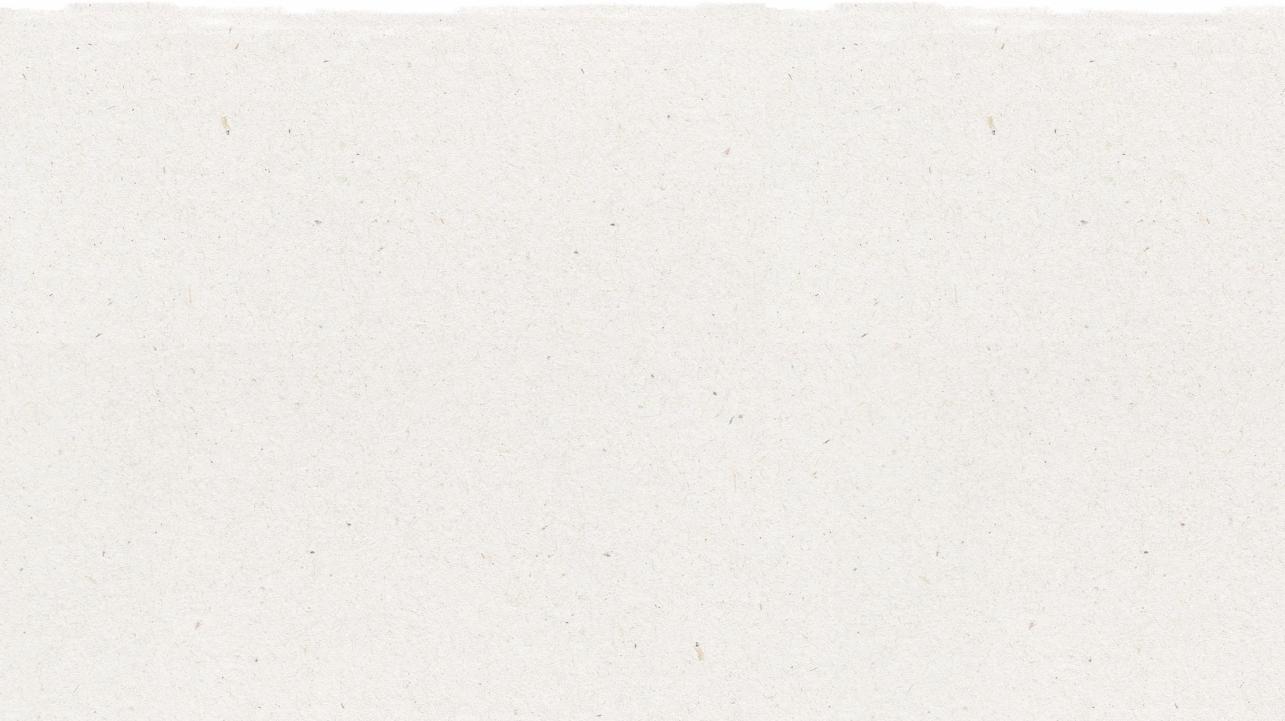 แผนภาพโมเดลธุรกิจหมุนเวียน
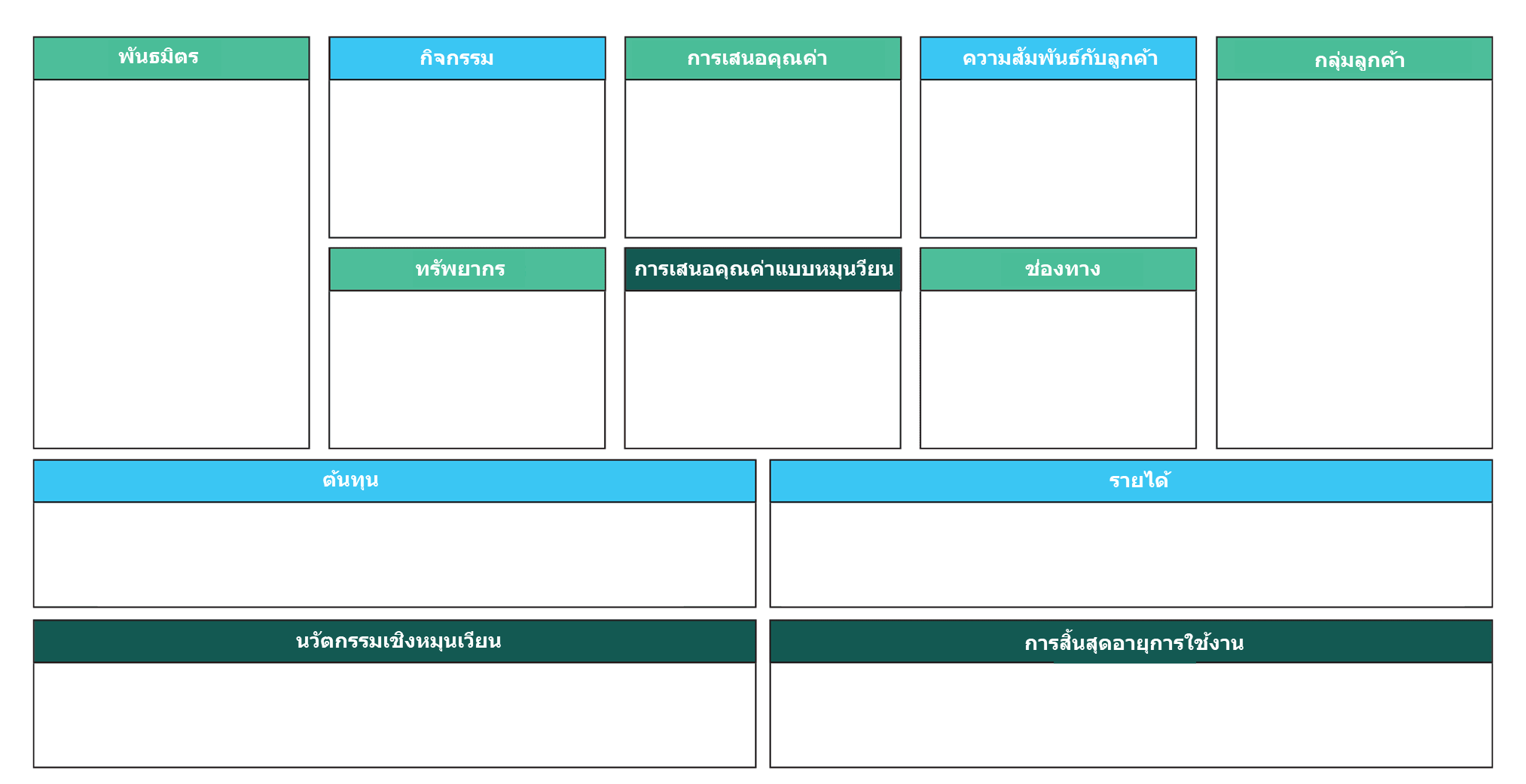 [Speaker Notes: (ความยาวสไลด์: 5 นาที)บอกนักเรียน:
แผนภาพโมเดลธุรกิจหมุนเวียนจะเหมือนกับแผนภาพโมเดลธุรกิจที่มีชื่อเสียงมากกว่า แต่จะมีส่วนเพิ่มเติมอีกสามส่วนที่ทำให้โมเดลธุรกิจมีการหมุนเวียน หลักการของเศรษฐกิจหมุนเวียน มุ่งที่จะรักษาคุณค่าของผลิตภัณฑ์ ส่วนประกอบ วัสดุ และทรัพยากรในระบบเศรษฐกิจให้นานที่สุดเท่าที่จะเป็นไปได้
 
ส่วนที่เป็น นวัตกรรมหมุนเวียน จะกำหนดการหาทางออกแบบหมุนเวียนที่นำไปใช้กับปัญหาเชิงเส้นตรง 
ส่วนที่เป็น การสิ้นอายุการใช้งาน จะระบุสิ่งที่จะเกิดขึ้นต่อไปหลังจากที่ผลิตภัณฑ์หรือบริการถูกใช้งาน 
การเสนอคุณค่าหมุนเวียน เป็นคุณค่าที่เพิ่มขึ้นจากนวัตกรรมหมุนเวียน]
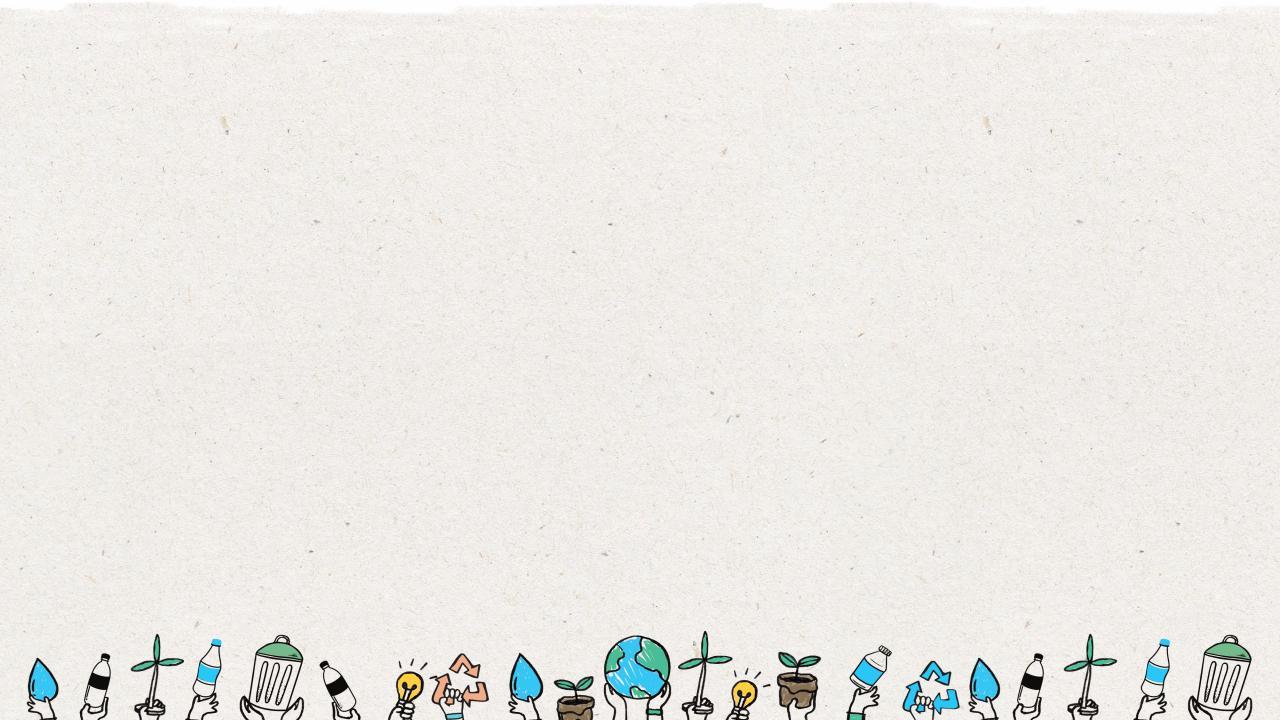 ขายสินค้าพร้อมบริการ: บริการเช่าเสื้อผ้า
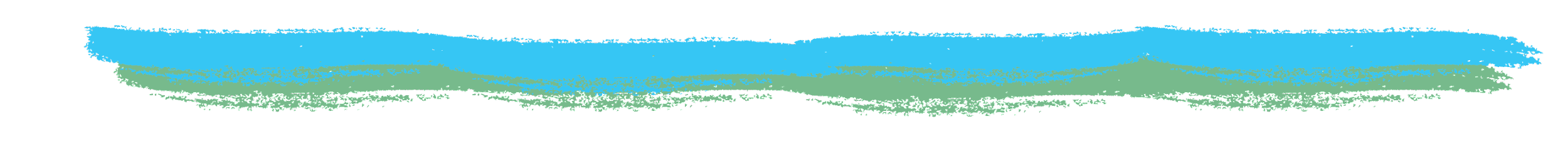 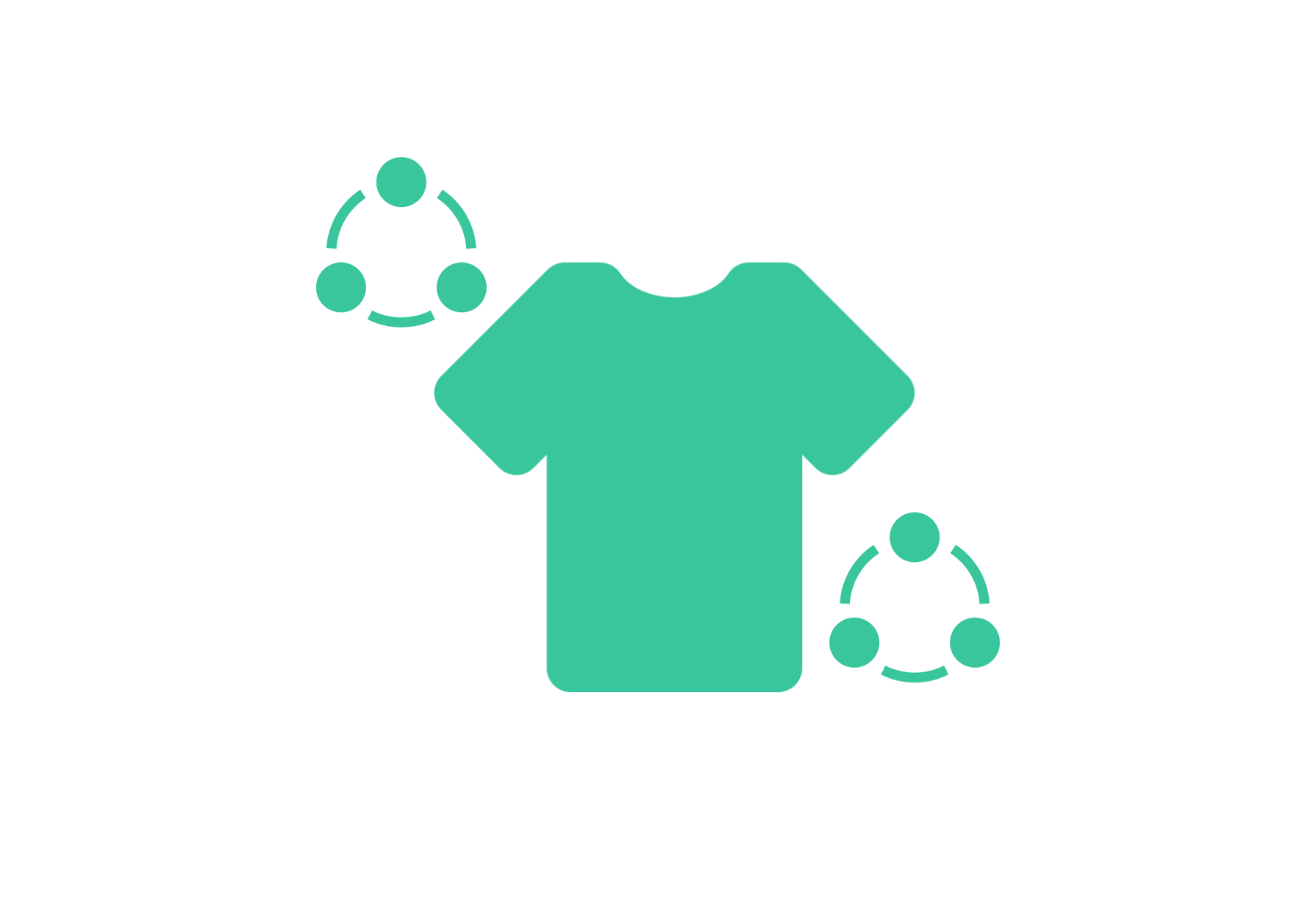 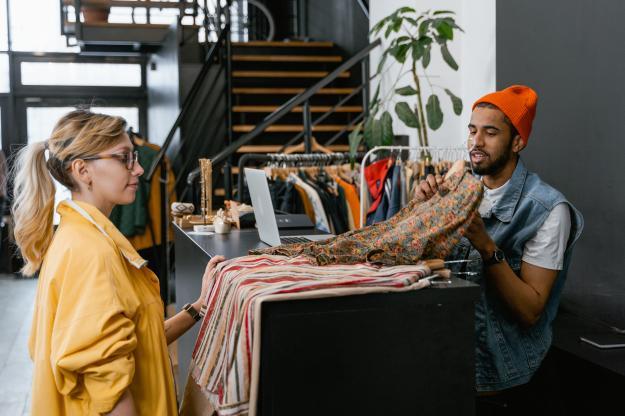 [Speaker Notes: (ความยาวสไลด์: 5 นาที)
บอกนักเรียน:
เรามาดูกันที่แผนภาพโมเดลธุรกิจหมุนเวียนโดยใช้ตัวอย่างโมเดลธุรกิจหมุนเวียนกัน การเช่าเสื้อผ้า (ขายสินค้าพร้อมบริการ)
 
โมเดลการเช่าเสื้อผ้าทำให้ลูกค้าเข้าถึงเสื้อผ้าที่หลากหลาย ในขณะเดียวกันก็ลดความต้องการในการผลิตเสื้อผ้าใหม่ โมเดลการเช่าเสื้อผ้าระยะสั้นถือว่าเป็นข้อเสนอที่มีคุณค่า โดยเฉพาะเมื่อคำนึงถึงความต้องการของลูกค้าที่เปลี่ยนแปลง ตัวอย่างเช่น การใช้งานระยะสั้น ความต้องการที่ใช้งานได้จริง หรือแฟชั่นที่พัฒนาอย่างรวดเร็ว โมเดลใหม่ ๆ ในการเช่าระยะสั้นและแบบสมัครสมาชิกกำลังเกิดขึ้นแล้วในอุตสาหกรรมนี้
 
เรามาเริ่มเติมรายละเอียดของแผนภาพโมเดลธุรกิจสำหรับธุรกิจเสื้อผ้าของเรากัน]
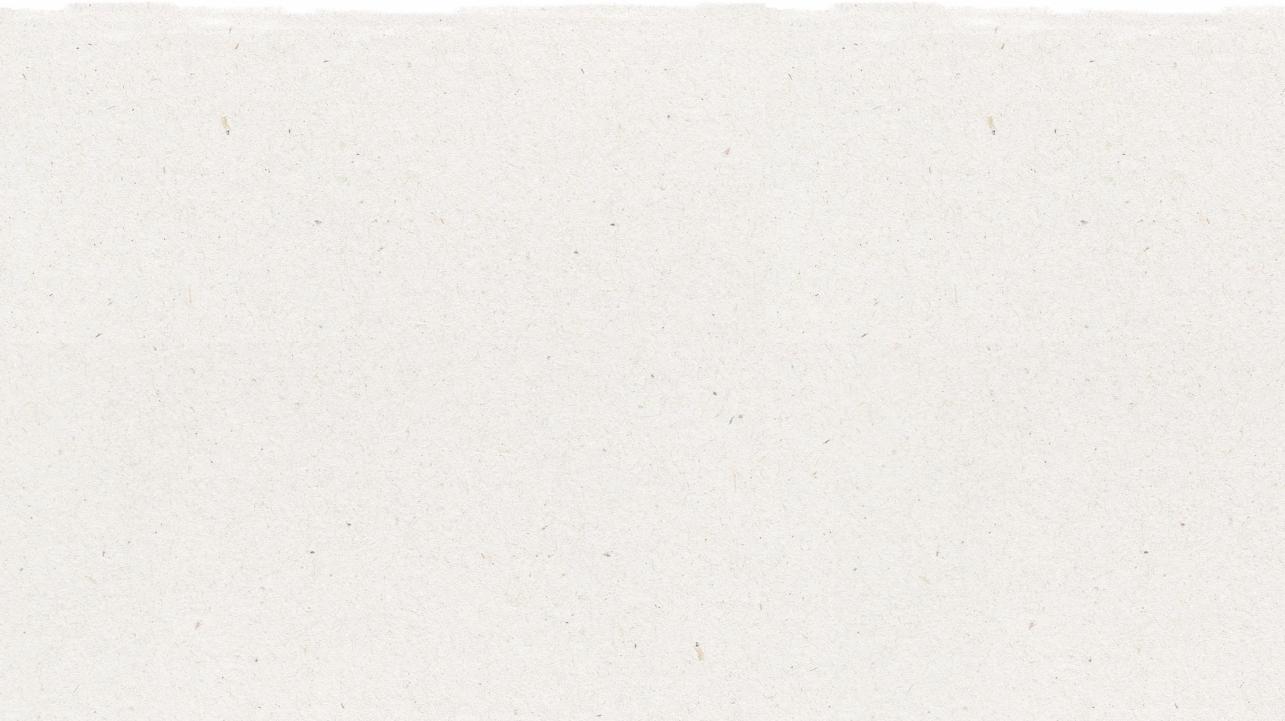 แผนภาพโมเดลธุรกิจหมุนเวียน
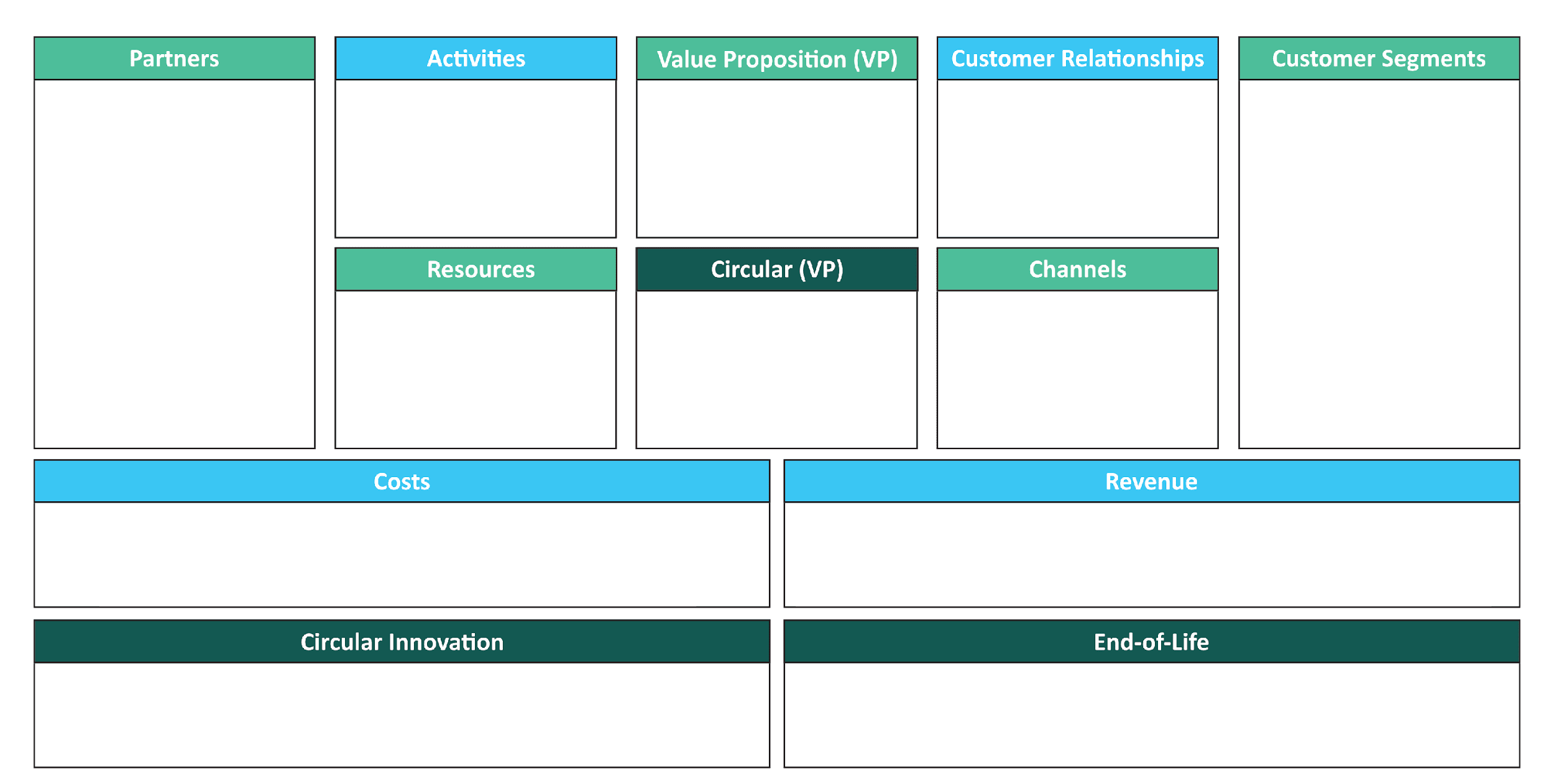 พันธมิตร
กิจกรรม
การเสนอคุณค่า
ความสัมพันธ์กับลูกค้า
กลุ่มลูกค้า
นักศึกษามหาวิทยาลัย
ชุมชนที่มีรายได้ต่ำ
ตลาดมวลชนและกลุ่มลูกค้า (ชาย/หญิง)
ทรัพยากร
การเสนอคุณค่าแบบหมุนวียน
ช่องทาง
ต้นทุน
รายได้
นวัตกรรมเชิงหมุนเวียน
การสิ้นสุดอายุการใช้งาน
[Speaker Notes: (ความยาวสไลด์: 3 นาที)
 
บอกนักเรียน:
ส่วนของ กลุ่มลูกค้า จะระบุกลุ่มบุคคลหรือบริษัทที่เป็นกลุ่มเป้าหมายและขายผลิตภัณฑ์หรือบริการให้ มีกลุ่มลูกค้าหลากหลายประเภทที่โมเดลธุรกิจสามารถกำหนดให้เป็นกลุ่มเป้าหมายได้
 
ตลาดมวลชน: โมเดลธุรกิจที่มุ่งเน้นตลาดขนาดใหญ่จะไม่ได้แบ่งกลุ่มลูกค้าไว้เป็นกลุ่มต่าง ๆ แต่จะมุ่งเน้นไปที่ประชากรทั่วไปหรือกลุ่มคนจำนวนมากที่มีความต้องการคล้ายกัน ตัวอย่างเช่น โทรศัพท์  
 
ตลาดเฉพาะกลุ่ม: จะเน้นอยู่ที่กลุ่มบุคคลเฉพาะ ที่มีความต้องการและลักษณะเฉพาะไม่เหมือนใคร การเสนอคุณค่า ช่องทางการจัดจำหน่าย และความสัมพันธ์กับลูกค้าควรได้รับการปรับแต่งให้ตรงกับความต้องการเฉพาะของลูกค้า ตัวอย่างคือผู้ซื้อรองเท้ากีฬา 
 
ลูกค้าเฉพาะด้าน: อาจมีกลุ่มย่อยภายในกลุ่มลูกค้าหลัก ขึ้นอยู่กับความต้องการที่แตกต่างกันเล็กน้อย อาจมีการสร้างข้อเสนอที่มีคุณค่า ช่องทางการจัดจำหน่วย ฯลฯ ที่แตกต่างกันเพื่อตอบสนองความต้องการที่แตกต่างกันของกลุ่มต่าง ๆ เหล่านี้   
 
หลากหลาย: กลุ่มตลาดที่หลากหลายรวมถึงลูกค้าที่มีความต้องการที่แตกต่างกันอย่างมาก 
 
ตลาดหลายด้าน: ประกอบด้วยกลุ่มลูกค้าที่พึ่งพาอาศัยกัน ตัวอย่างเช่น บริษัทบัตรเครดิตจะให้บริการแก่ทั้งผู้ถือบัตรเครดิตและผู้ค้าที่รับบัตรดังกล่าว
 
ถามนักเรียน:
ลูกค้าของบริษัทให้เช่าเสื้อผ้าของเราคือใคร
 
คำตอบ:
เราจะดึงดูดตลาดมวลชนแต่จะแบ่งกลุ่มลูกค้าตามรายได้ ไลฟ์สไตล์ และพฤติกรรมการช็อปปิ้ง ตัวอย่างของกลุ่มลูกค้าอาจเป็นนักศึกษามหาวิทยาลัยที่มีความกระตือรือร้นทางสังคมและใส่ใจกับแฟชั่น ตระหนักถึงสิ่งแวดล้อม และมีงบที่จำกัด]
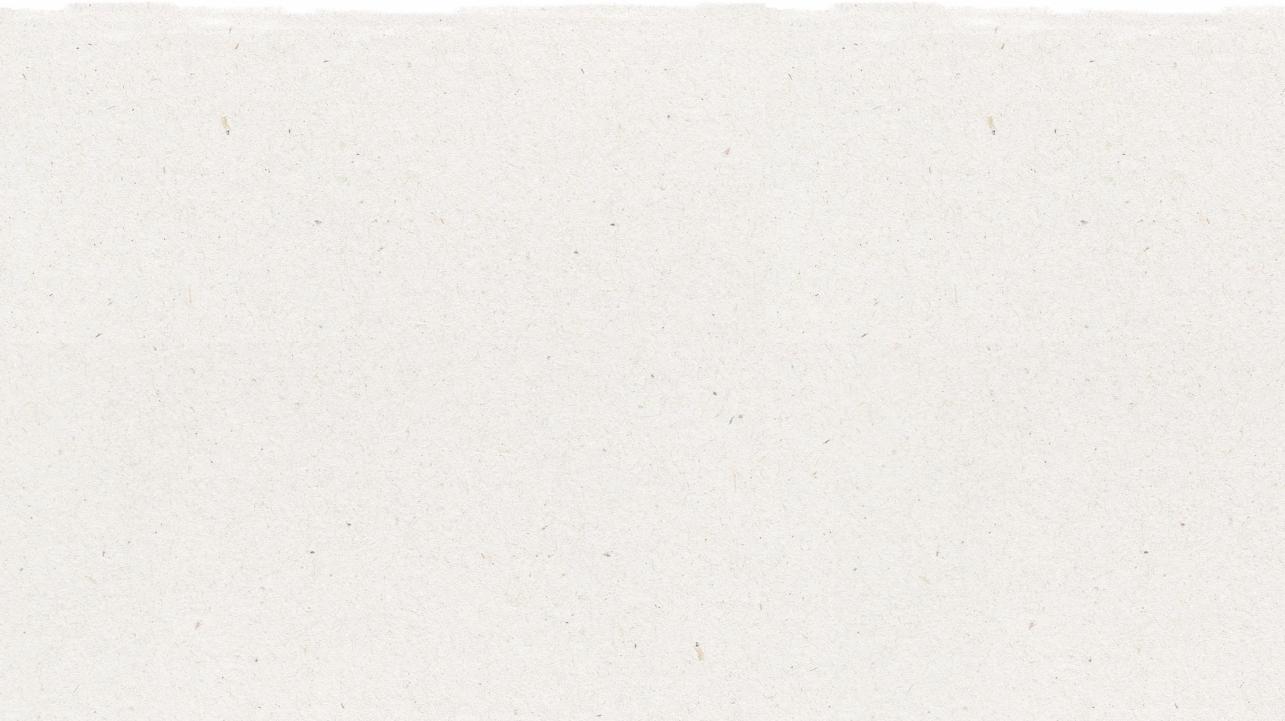 แผนภาพโมเดลธุรกิจหมุนเวียน
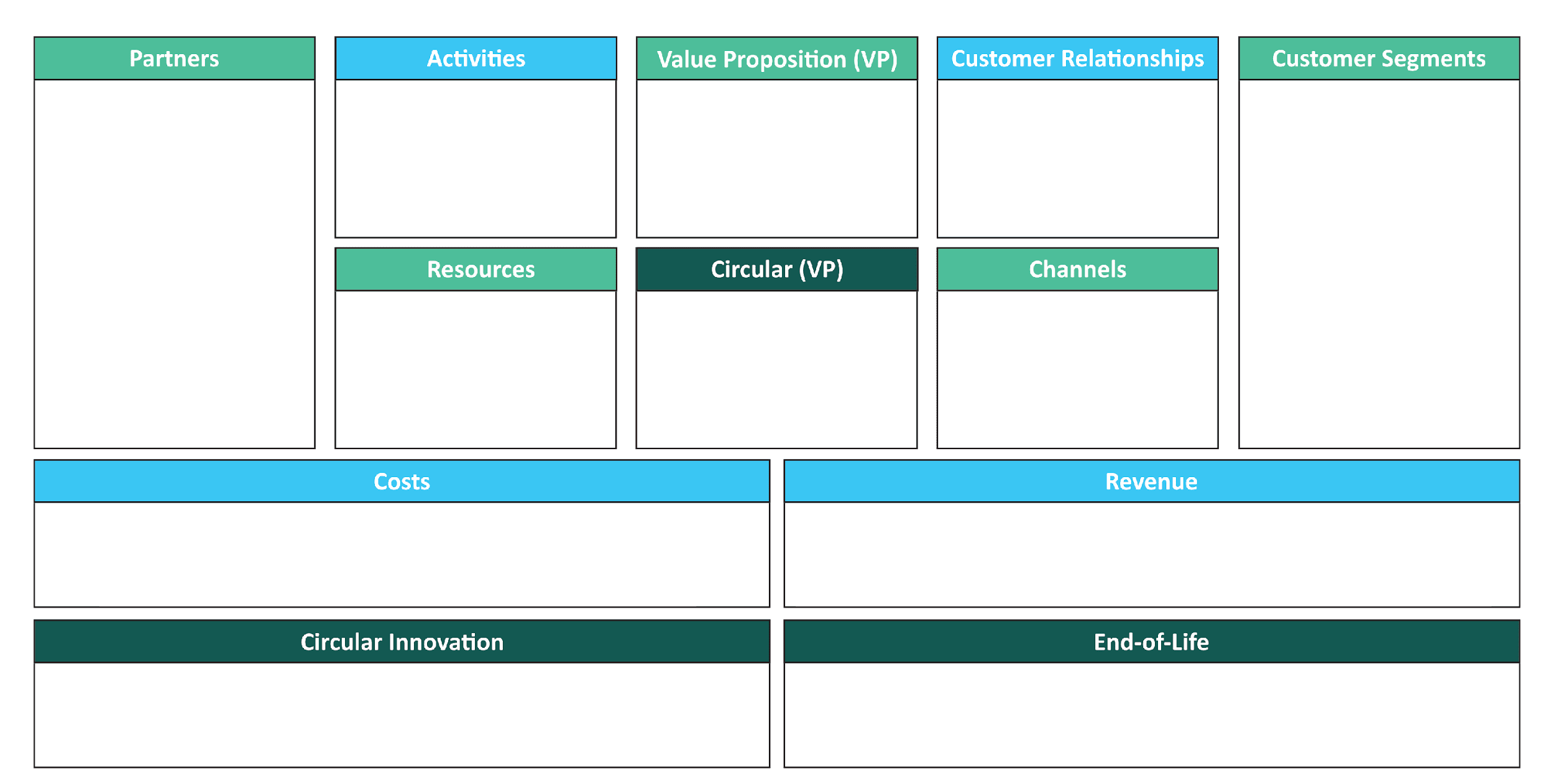 พันธมิตร
กิจกรรม
การเสนอคุณค่า
ความสัมพันธ์กับลูกค้า
กลุ่มลูกค้า
เสื้อผ้าทันสมัยและ
ราคาประหยัดโดยไม่จำเป็นต้องเป็นเจ้าของเสื้อผ้าที่แทบจะไม่ได้
สวมใส่
นักศึกษามหาวิทยาลัย
ชุมชนที่มีรายได้ต่ำ
ตลาดมวลชนและกลุ่มลูกค้า (ชาย/หญิง)
ทรัพยากร
การเสนอคุณค่าแบบหมุนวียน
ช่องทาง
ต้นทุน
รายได้
นวัตกรรมเชิงหมุนเวียน
การสิ้นสุดอายุการใช้งาน
[Speaker Notes: (ความยาวสไลด์: 3 นาที)
 
บอกนักเรียน:
ส่วนของ การเสนอคุณค่า คือหัวใจสำคัญของแผนภาพโมเดลธุรกิจ ซึ่งแสดงถึงทางออกเฉพาะ (ผลิตภัณฑ์หรือบริการ) สำหรับปัญหาที่กลุ่มลูกค้าพบเจอ หรือที่สร้างคุณค่าให้กับกลุ่มลูกค้า การเสนอคุณค่าควรมีลักษณะเฉพาะหรือแตกต่างจากคู่แข่ง ถ้ากำลังเสนอผลิตภัณฑ์ใหม่ ควรเป็นนวัตกรรมใหม่และทำให้มีการเปลี่ยนแปลง ถ้ากำลังเสนอผลิตภัณฑ์ที่มีอยู่แล้วในตลาด ผลิตภัณฑ์นั้นควรโดดเด่นด้วยคุณสมบัติใหม่ ๆ 
 
การเสนอคุณค่าอาจเป็นเชิงปริมาณ (ราคาและความเร็วในการให้บริการ) หรือเชิงคุณภาพ (ประสบการณ์ของลูกค้าหรือการออกแบบ)
 
การเสนอคุณค่าควรเป็นเรื่องสำคัญ น่าดึงดูด เป็นรูปธรรม และน่าเชื่อถืออีกด้วย ซึ่งหมายความว่าควรมีการแก้ไขปัญหาของลูกค้า ควรทำให้ลูกค้ารู้สึกถึงแรงดึงดูดทางด้านอารมณ์ ควรเป็นสิ่งที่จับต้องได้ และธุรกิจควรที่จะสามารถให้บริการได้
ถามนักเรียน:
การเสนอคุณค่าของบริษัทให้เช่าเสื้อผ้าของเราคืออะไร
 
คำตอบ:
เรานำเสนอแฟชั่นทันสมัยและราคาประหยัดโดยลูกค้าไม่จำเป็นต้องเป็นเจ้าของเสื้อผ้าที่แทบจะไม่ได้สวมใส่]
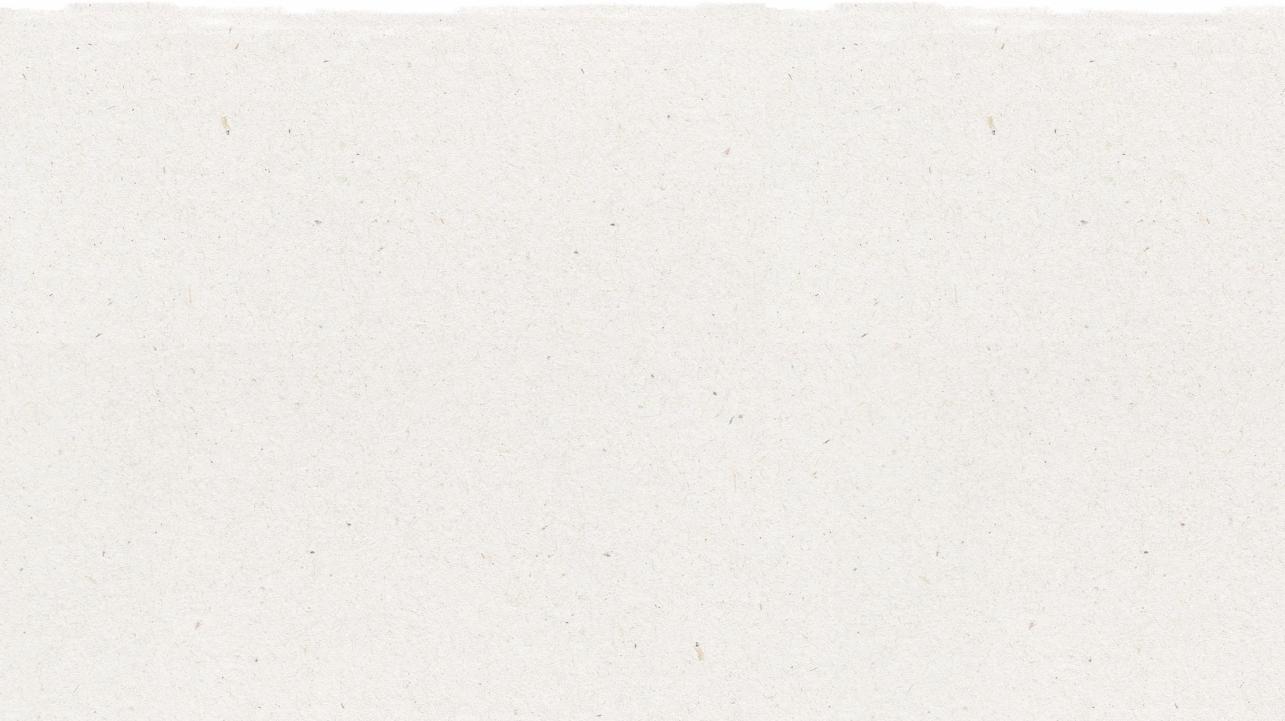 แผนภาพโมเดลธุรกิจหมุนเวียน
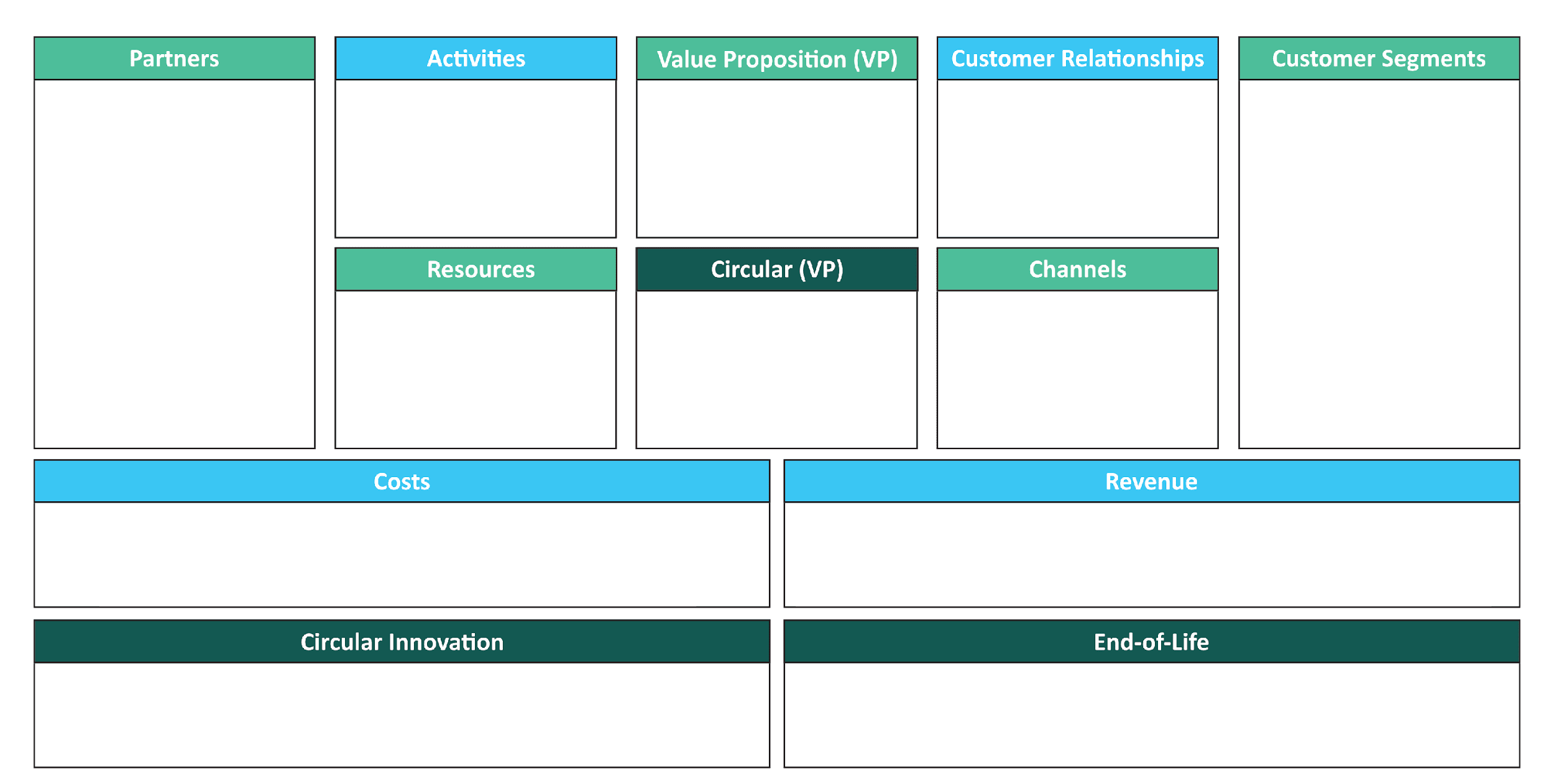 พันธมิตร
กิจกรรม
การเสนอคุณค่า
ความสัมพันธ์กับลูกค้า
กลุ่มลูกค้า
เสื้อผ้าทันสมัยและ
ราคาประหยัดโดยไม่จำเป็นต้องเป็นเจ้าของเสื้อผ้าที่แทบจะ
ไม่ได้สวมใส่
นักศึกษามหาวิทยาลัย
ชุมชนที่มีรายได้ต่ำ
ตลาดมวลชนและกลุ่มลูกค้า (ชาย/หญิง)
ทรัพยากร
ช่องทาง
การเสนอคุณค่าแบบหมุนวียน
เสื้อผ้าสำหรับผู้ที่มี
รายได้ต่ำ ลดของเสียจากสิ่งทอ
ต้นทุน
รายได้
นวัตกรรมเชิงหมุนเวียน
การสิ้นสุดอายุการใช้งาน
[Speaker Notes: (ความยาวสไลด์: 3 นาที)
 
บอกนักเรียน:
การเสนอคุณค่าหมุนเวียน คือ คุณค่าที่เพิ่มขึ้นอันเป็นผลมาจากโมเดลธุรกิจหมุนเวียน ซึ่งแสดงถึงทางออกเฉพาะ (ผลิตภัณฑ์หรือบริการ) สำหรับปัญหาที่กลุ่มลูกค้าพบเจอ หรือที่สร้างคุณค่าให้กับกลุ่มลูกค้า การเสนอคุณค่าหมุนเวียนควรจะเป็นนวัตกรรมหรือควรจะแตกต่างจากของคู่แข่ง และควรจะมีประโยชน์ทางสังคมและสิ่งแวดล้อม 
 
การเสนอคุณค่าหมุนเวียนอาจเป็นด้านสังคม (บริการสำหรับผู้ที่มีรายได้ต่ำและ/หรือสังคม) และ/หรือสิ่งแวดล้อม (สร้างระบบนิเวศน์ใหม่ ทำให้ขยะไม่เข้าไปสู่สิ่งแวดล้อม ฯลฯ) ถ้าจะให้ดีที่สุด ควรรวมทั้งสองอย่างไว้ด้วยกัน!
 
ถามนักเรียน:
การเสนอคุณค่าหมุนเวียนของธุรกิจเช่าเสื้อผ้าของเราคืออะไร
 
คำตอบ:
เรามีเสื้อผ้าให้เลือกสำหรับชุมชนที่มีรายได้ต่ำและมีผู้บริโภค ส่งถึงบ้าน การเก็บเสื้อผ้าไว้จะช่วยทำให้ของเสียที่เกิดจากสิ่งทอไม่เข้าไปสู่หลุมฝังกลบ และลดการผลิตสิ่งทอใหม่และขยะในอนาคต]
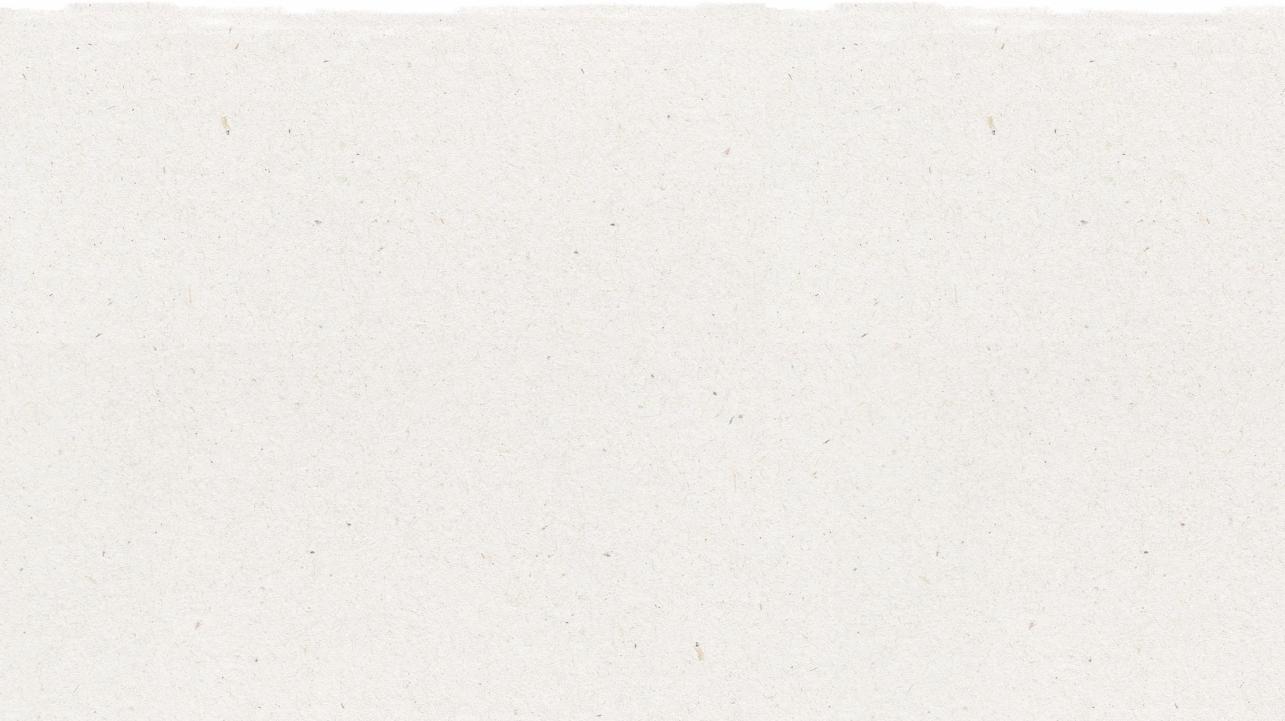 แผนภาพโมเดลธุรกิจหมุนเวียน
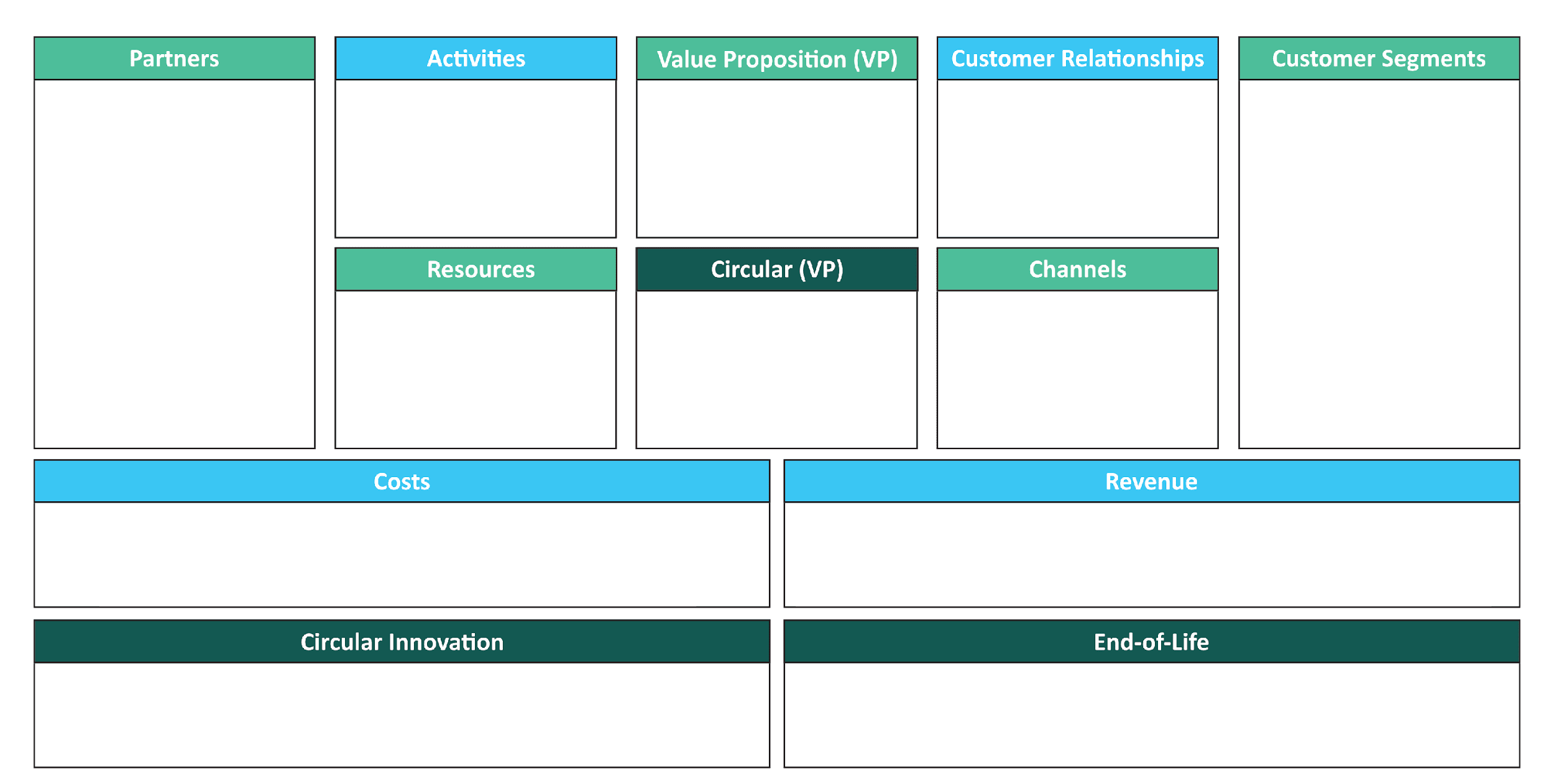 พันธมิตร
กิจกรรม
การเสนอคุณค่า
ความสัมพันธ์กับลูกค้า
กลุ่มลูกค้า
เสื้อผ้าทันสมัยและ
ราคาประหยัดโดยไม่จำเป็นต้องเป็นเจ้าของเสื้อผ้าที่แทบจะไม่ได้
สวมใส่
การสนับสนุนทางออนไลน์เฉพาะบุคคล
นักศึกษามหาวิทยาลัย
ชุมชนที่มีรายได้ต่ำ
ตลาดมวลชนและกลุ่มลูกค้า (ชาย/หญิง)
ทรัพยากร
การเสนอคุณค่าแบบหมุนวียน
ช่องทาง
เสื้อผ้าสำหรับผู้ที่มี
รายได้ต่ำ ลดของเสียจากสิ่งทอ
ต้นทุน
รายได้
นวัตกรรมเชิงหมุนเวียน
การสิ้นสุดอายุการใช้งาน
[Speaker Notes: (ความยาวสไลด์: 3 นาที)
 
บอกนักเรียน:
ส่วนของ ความสัมพันธ์กับลูกค้า คือส่วนที่จำเป็นต้องสร้างความสัมพันธ์กับกลุ่มลูกค้าแต่ละกลุ่มและวิธีที่จะมีปฏิสัมพันธ์กับลูกค้าตลอดทาง ความสัมพันธ์กับลูกค้ามีหลายประเภท:
 
การช่วยเหลือโดยบุคคล: มีการโต้ตอบกับลูกค้าด้วยตัวเองหรือด้วยอีเมล ผ่านทางโทรศัพท์ หรือด้วยวิธีอื่น
 
การช่วยเหลือโดยบุคคลที่ได้รับมอบหมาย: มีการมอบหมายบุคคลที่ได้รับมอบหมายให้ดูแลลูกค้าแต่ละราย  
 
บริการตัวเอง: จะไม่มีความสัมพันธ์กับลูกค้า แต่จะให้สิ่งที่ลูกค้าต้องการเพื่อช่วยเหลือตัวเอง
 
บริการอัตโนมัติ: ซึ่งรวมถึงกระบวนการอัตโนมัติหรือเครื่องจักรที่ช่วยให้ลูกค้าสามารถให้บริการด้วยตัวเองได้
 
การสร้างกลุ่มสังคมของลูกค้า: ซึ่งรวมถึงชุมชนออนไลน์ที่ลูกค้าสามารถช่วยกันแก้ไขปัญหาของตัวเองเกี่ยวกับผลิตภัณฑ์หรือบริการ
 
การร่วมสร้างสรรค์: บริษัทจะช่วยให้ลูกค้ามีส่วนร่วมในการออกแบบหรือพัฒนาผลิตภัณฑ์ ยกตัวอย่าง เช่นยูทูบทำให้ผู้ใช้มีโอกาสสร้างเนื้อหาสำหรับผู้ชม 
 
ถามนักเรียน:
บริษัทให้เช่าเสื้อผ้าของเรามีความสัมพันธ์แบบไหนกับลูกค้า
 
คำตอบ:
เราจะมีความสัมพันธ์ส่วนบุคคลกับลูกค้าโดยการสื่อสารกับพวกเขาโดยตรงผ่านอีเมล/โทรศัพท์/การสนทนาออนไลน์ เพื่อช่วยเหลือพวกเขา]
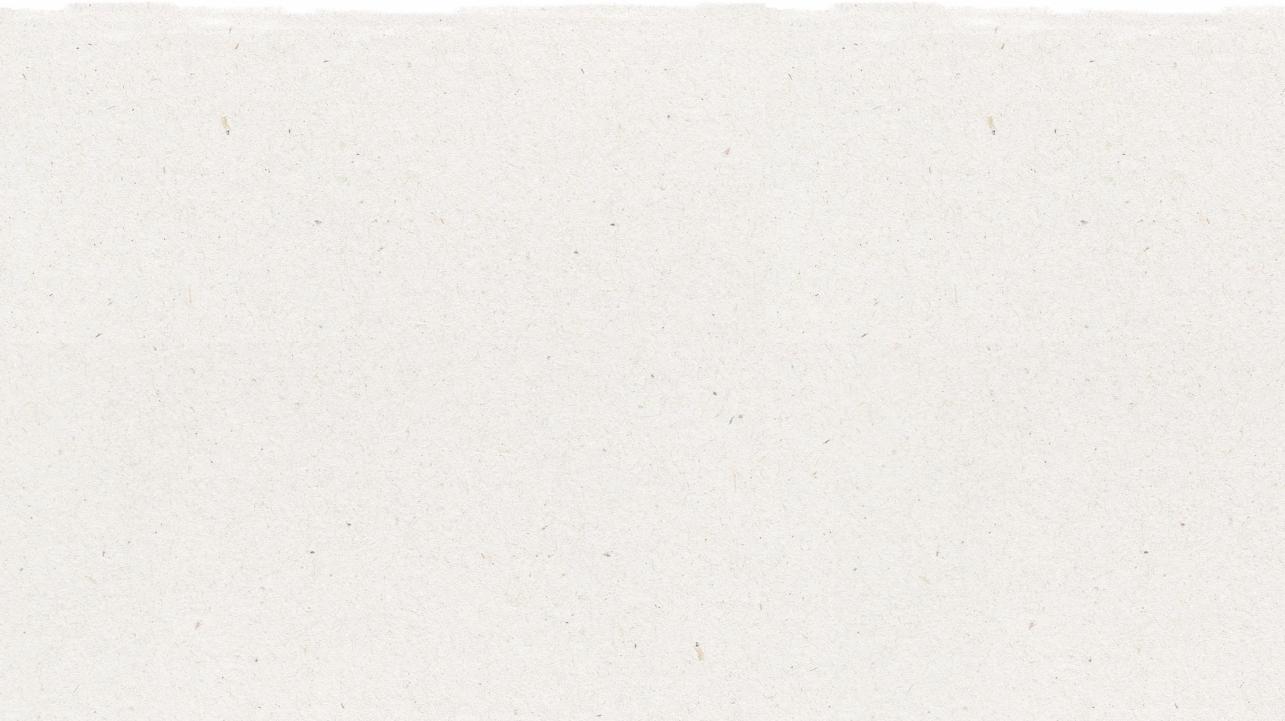 แผนภาพโมเดลธุรกิจหมุนเวียน
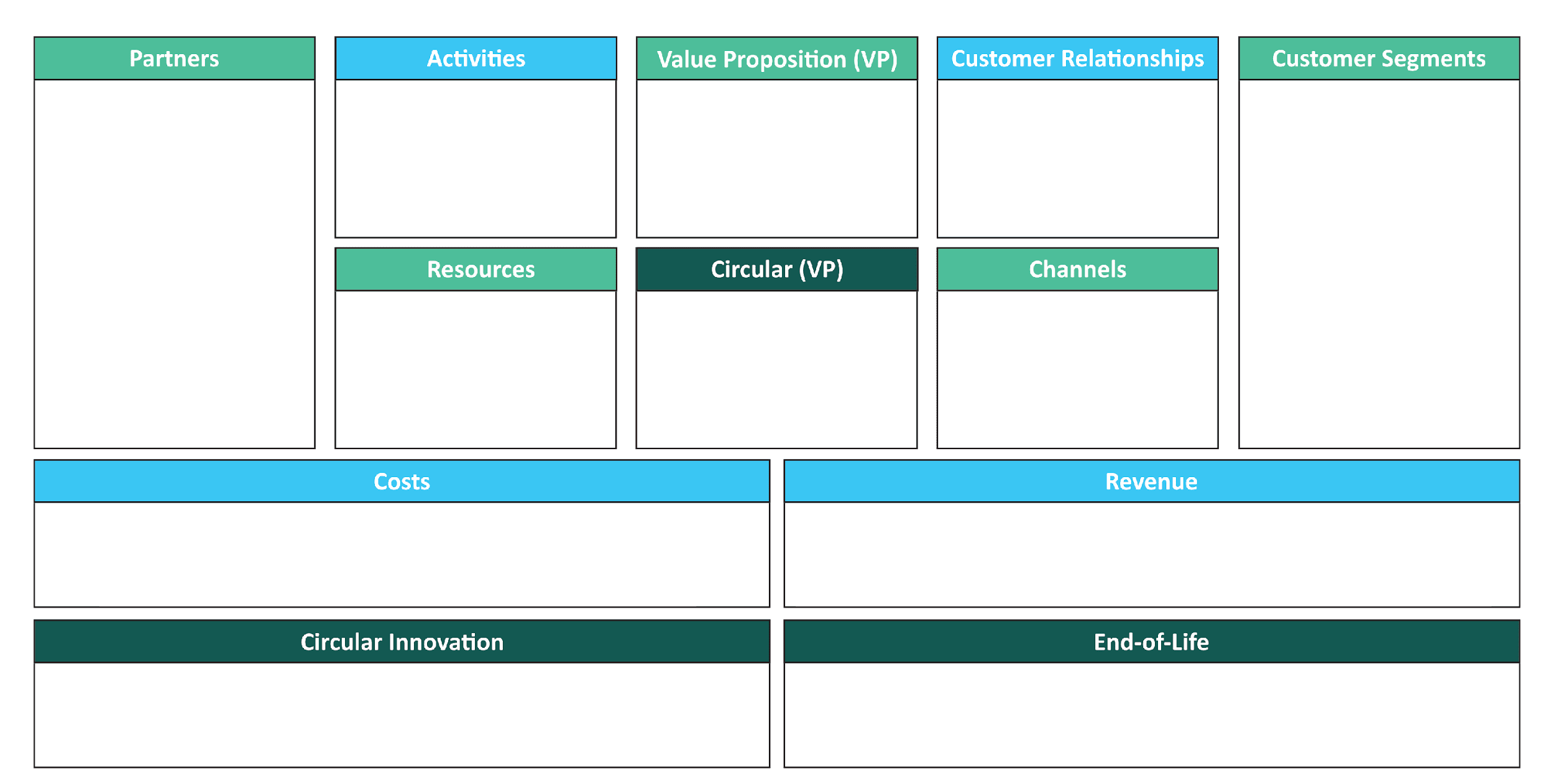 พันธมิตร
กิจกรรม
การเสนอคุณค่า
ความสัมพันธ์กับลูกค้า
กลุ่มลูกค้า
เสื้อผ้าทันสมัยและ
ราคาประหยัดโดยไม่จำเป็นต้องเป็นเจ้าของเสื้อผ้าที่แทบจะไม่ได้
สวมใส่
การสนับสนุนทางออนไลน์เฉพาะบุคคล
นักศึกษามหาวิทยาลัย
ชุมชนที่มีรายได้ต่ำ
ตลาดมวลชนและกลุ่มลูกค้า (ชาย/หญิง)
ทรัพยากร
การเสนอคุณค่าแบบหมุนวียน
ช่องทาง
แพลตฟอร์มออนไลน์ โซเชียลมีเดีย อินฟลูเอนเซอร์
เสื้อผ้าสำหรับผู้ที่มี
รายได้ต่ำ ลดของเสียจากสิ่งทอ
ต้นทุน
รายได้
นวัตกรรมเชิงหมุนเวียน
การสิ้นสุดอายุการใช้งาน
[Speaker Notes: (ความยาวสไลด์: 3 นาที)
 
บอกนักเรียน:
ส่วนของ ช่องทาง มีไว้เพื่ออธิบายวิธีที่บริษัทจะสื่อสารและเข้าถึงลูกค้า ช่องทาง คือ จุดที่ให้ลูกค้าเชื่อมต่อกับบริษัท ช่องทางมีบทบาทในการเพิ่มการตระหนักรู้ถึงผลิตภัณฑ์หรือบริการในหมู่ลูกค้า และช่วยให้สามารถนำเสนอคุณค่าและผลิตภัณฑ์ให้แก่ลูกค้าได้ นอกจากนี้ยังสามารถใช้ช่องทางเพื่อให้ลูกค้าสามารถซื้อผลิตภัณฑ์หรือบริการและเสนอบริการหลังการซื้อได้ 
 
ช่องทางมีสองประเภท: 
ช่องทางที่เป็นเจ้าของ: เว็บไซต์บริษัท โซเชียลมีเดีย การขายสินค้าโดยบริษัท ฯลฯ
ช่องทางของพันธมิตร: เว็บไซต์ที่พันธมิตรเป็นเจ้าของ การจัดจำหน่ายแบบขายส่ง การค้าปลีก ฯลฯ
ถามนักเรียน:
บริษัทให้เช่าเสื้อผ้าของเราใช้ช่องทางแบบไหนกับลูกค้า
 
คำตอบ:
ลูกค้าจะเช่าเสื้อผ้าผ่านทางเว็บไซต์ของเราและแพลตฟอร์มสื่อโซเชียลมีเดียที่เชื่อมโยงกัน รวมทั้งผ่านอินฟลูเอนเซอร์ หรือผู้มีอิทธิพลที่เป็นพันธมิตรของเรา]
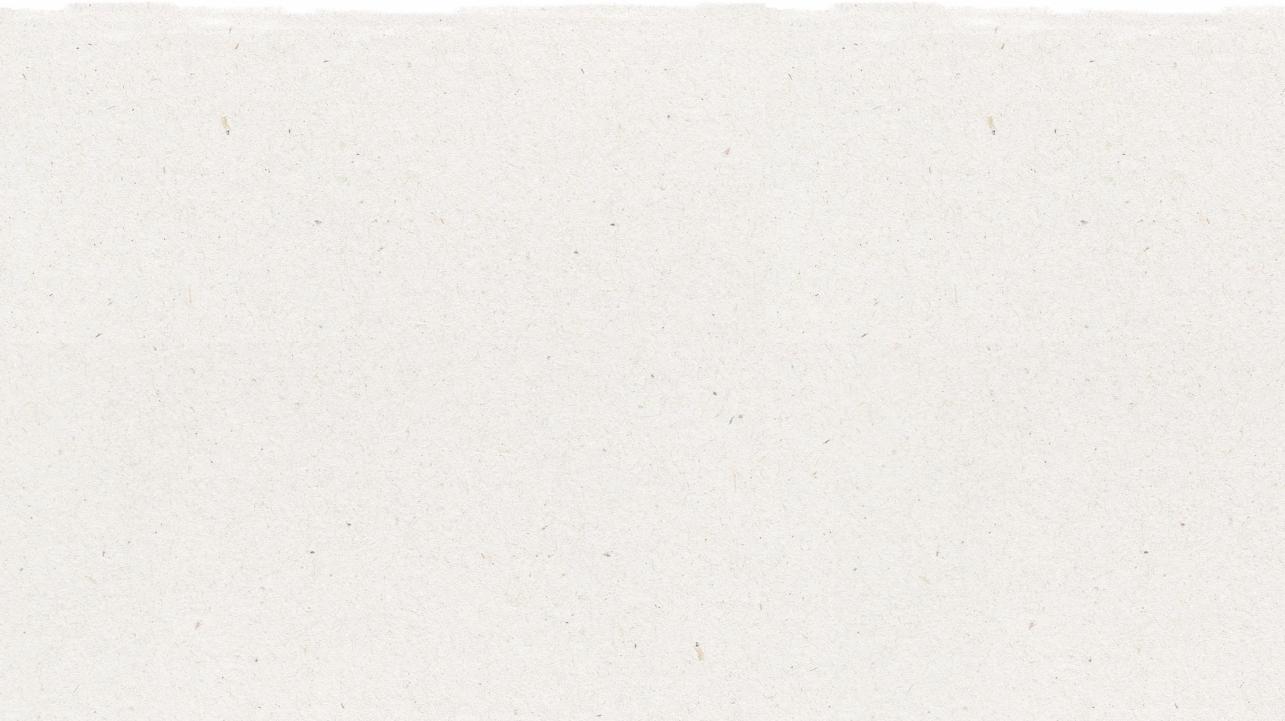 แผนภาพโมเดลธุรกิจหมุนเวียน
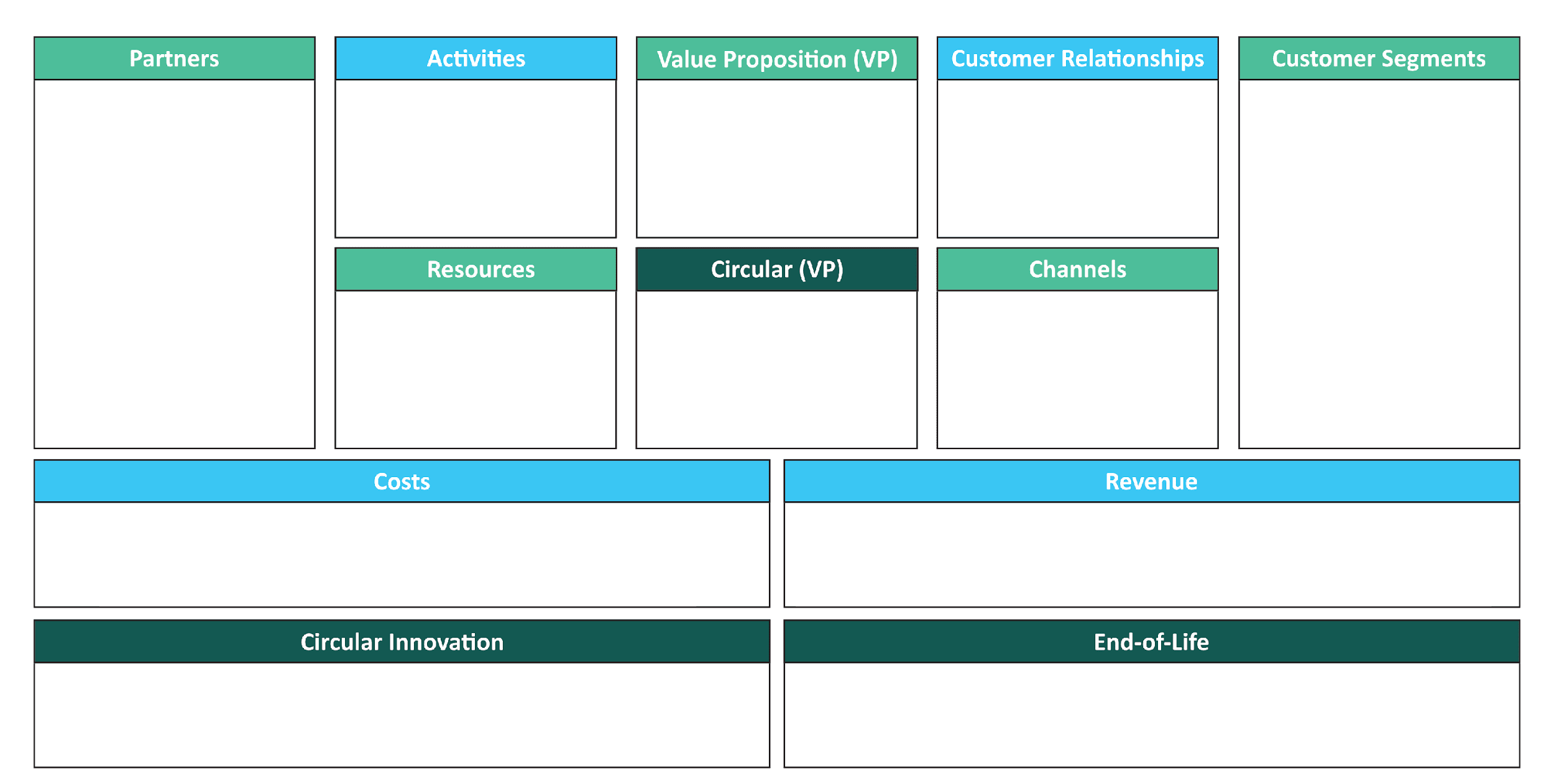 พันธมิตร
กิจกรรม
การเสนอคุณค่า
ความสัมพันธ์กับลูกค้า
กลุ่มลูกค้า
เสื้อผ้าทันสมัยและ
ราคาประหยัดโดยไม่จำเป็นต้องเป็นเจ้าของเสื้อผ้าที่แทบจะไม่ได้
สวมใส่
ให้บริการเช่าเสื้อผ้า ให้การสนับสนุนลูกค้า
การสนับสนุนทาง
ออนไลน์เฉพาะบุคคล
นักศึกษามหาวิทยาลัย
ชุมชนที่มีรายได้ต่ำ
ตลาดมวลชนและกลุ่มลูกค้า (ชาย/หญิง)
ทรัพยากร
การเสนอคุณค่าแบบหมุนวียน
ช่องทาง
แพลตฟอร์มออนไลน์ โซเชียลมีเดีย อินฟลูเอนเซอร์
เสื้อผ้าสำหรับผู้ที่มี
รายได้ต่ำ ลดของเสียจากสิ่งทอ
ต้นทุน
รายได้
นวัตกรรมเชิงหมุนเวียน
การสิ้นสุดอายุการใช้งาน
[Speaker Notes: (ความยาวสไลด์: 3 นาที)
 
บอกนักเรียน:
ส่วนของกิจกรรม จะระบุถึงสิ่งที่ทำเพื่อดำเนินธุรกิจในแต่ละวัน กิจกรรมที่สำคัญเหล่านี้ควรมุ่งเน้นการสร้างคุณค่า การเข้าถึงกลุ่มลูกค้า และการรักษาความสัมพันธ์กับลูกค้า รวมถึงการสร้างรายได้ 
 
ถามนักเรียน: 
กิจกรรมของธุรกิจเช่าเสื้อผ้าของเราคืออะไร
 
คำตอบ:
ให้ลูกค้าเช่าเสื้อผ้าและให้การสนับสนุนตามที่ลูกค้าต้องการ]
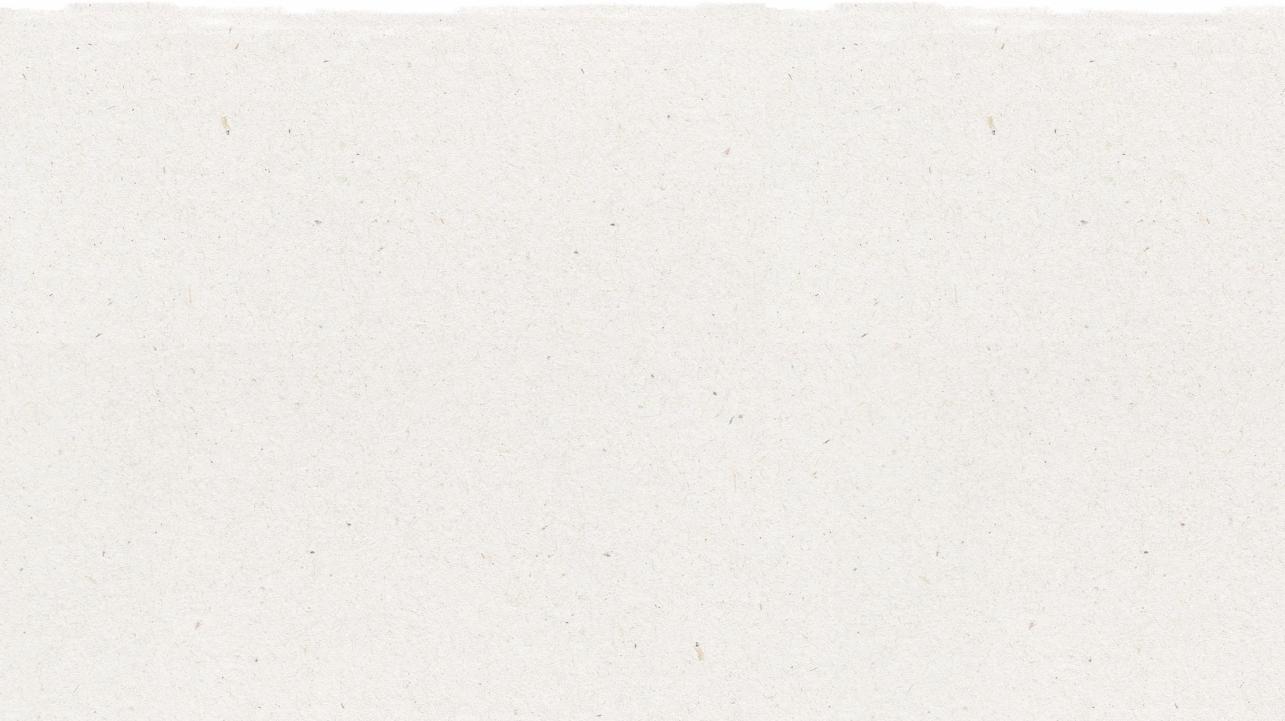 แผนภาพโมเดลธุรกิจหมุนเวียน
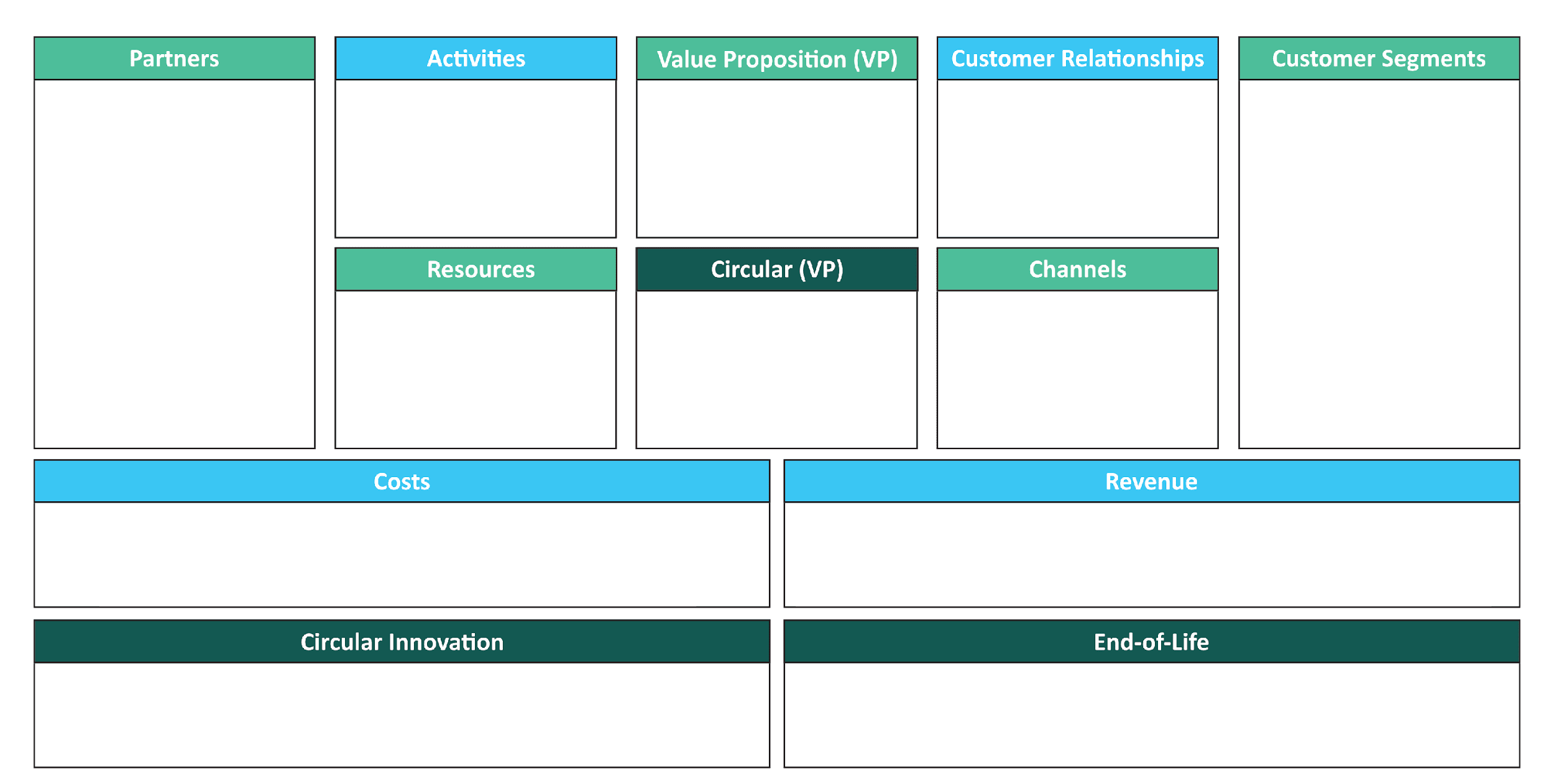 พันธมิตร
กิจกรรม
การเสนอคุณค่า
ความสัมพันธ์กับลูกค้า
กลุ่มลูกค้า
เสื้อผ้าทันสมัยและ
ราคาประหยัดโดยไม่จำเป็นต้องเป็นเจ้าของเสื้อผ้าที่แทบจะ
ไม่ได้สวมใส่
การสนับสนุนทาง
ออนไลน์เฉพาะบุคคล
นักศึกษามหาวิทยาลัย
ชุมชนที่มีรายได้ต่ำ
ตลาดมวลชนและกลุ่มลูกค้า (ชาย/หญิง)
ผู้ที่บริจาคหรือขาย
เสื้อผ้าเก่า ร้านขายของมือสอง
ให้บริการเช่าเสื้อผ้า ให้การสนับสนุนลูกค้า
ทรัพยากร
การเสนอคุณค่าแบบหมุนวียน
ช่องทาง
แพลตฟอร์มออนไลน์ โซเชียลมีเดีย อินฟลูเอนเซอร์
เสื้อผ้าสำหรับผู้ที่มี
รายได้ต่ำ ลดของเสียจากสิ่งทอ
ต้นทุน
รายได้
นวัตกรรมเชิงหมุนเวียน
การสิ้นสุดอายุการใช้งาน
[Speaker Notes: (ความยาวสไลด์: 3 นาที)
 
บอกนักเรียน:
ส่วนของพันธมิตร จะระบุถึงบริษัทอื่น ๆ หรือซัพพลายเออร์ที่จะช่วยให้สามารถดำเนินกิจกรรมที่สำคัญได้ ความร่วมมือเหล่านี้มีขึ้นเพื่อลดความเสี่ยงและหาทรัพยากร
 
พันธมิตรหลักของบริษัทให้เช่าเสื้อผ้าของเราคือใคร
 
คำตอบ:
ผู้ที่บริจาคหรือขายเสื้อผ้าเก่าให้กับเรา และร้านขายของมือสองที่ขายเสื้อผ้าด้วย]
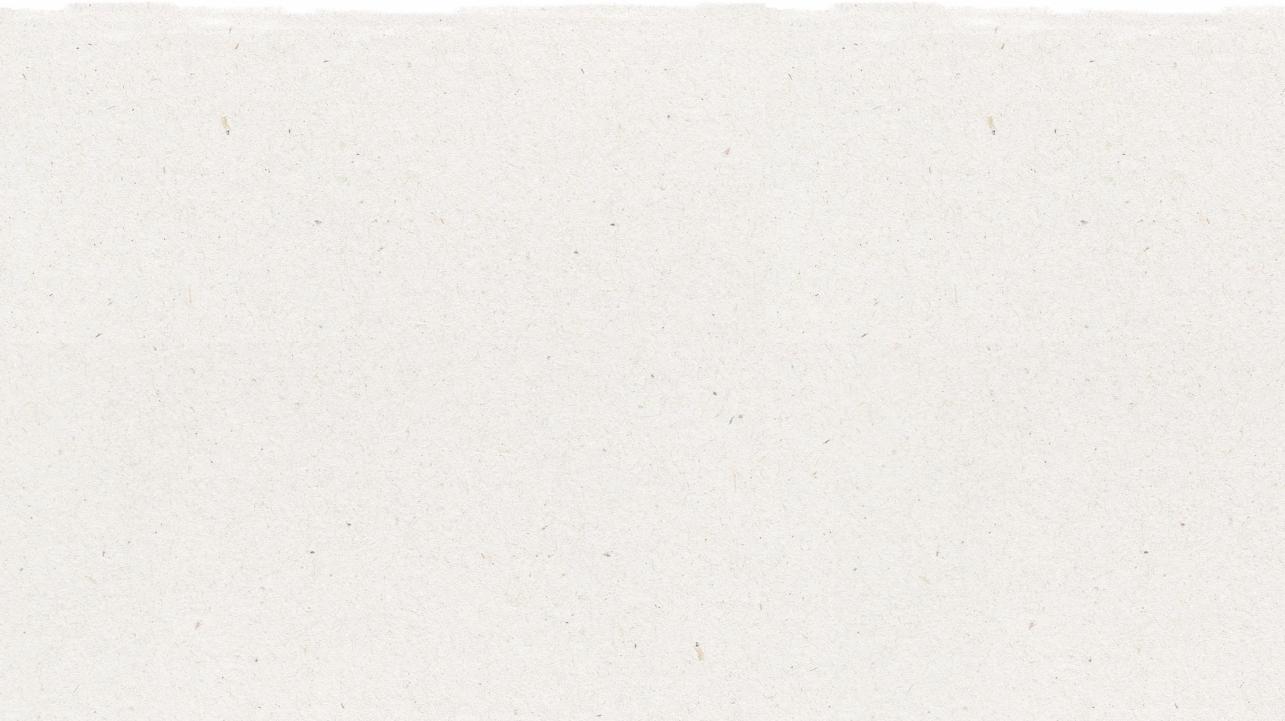 แผนภาพโมเดลธุรกิจหมุนเวียน
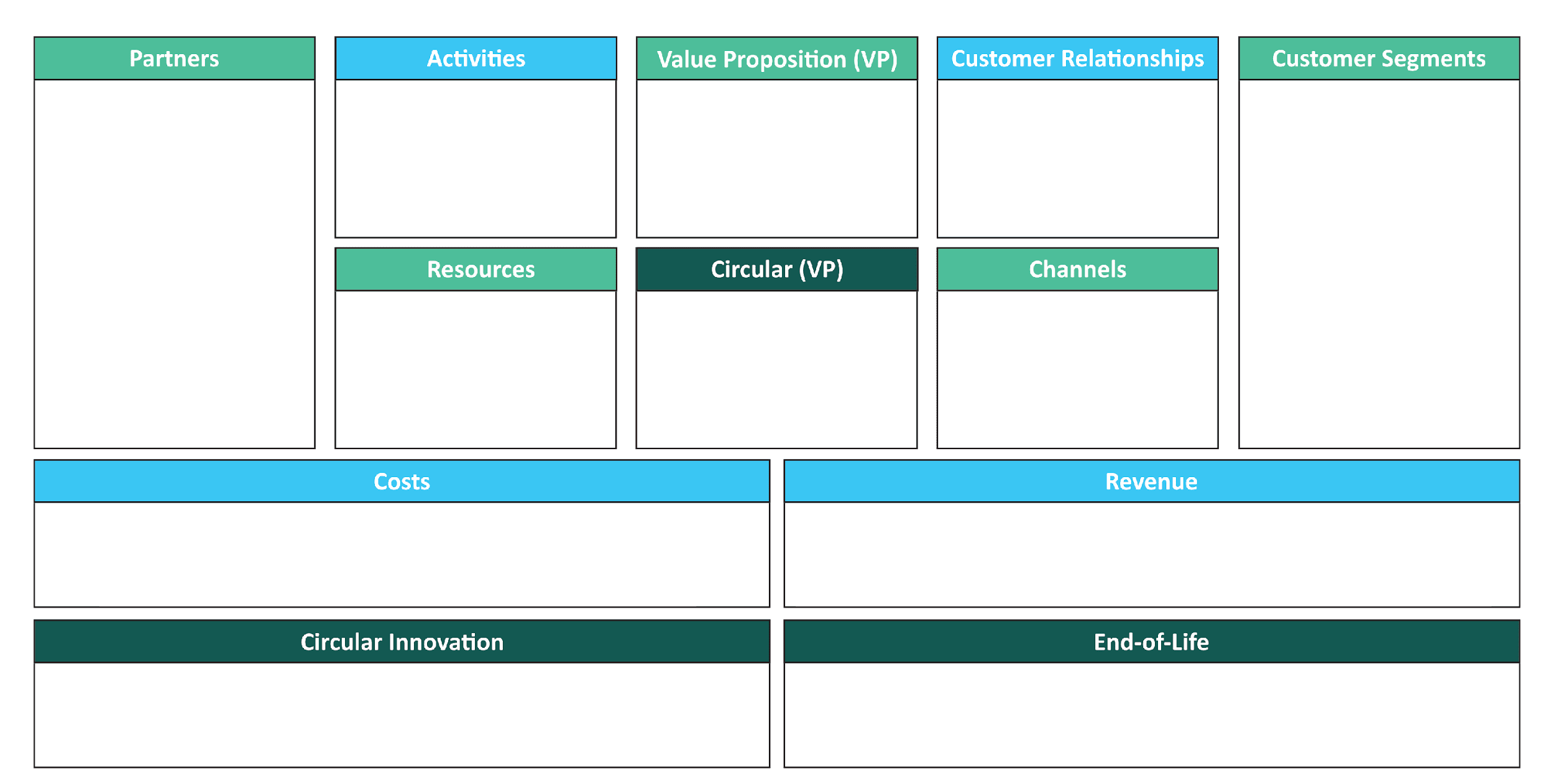 พันธมิตร
กิจกรรม
การเสนอคุณค่า
ความสัมพันธ์กับลูกค้า
กลุ่มลูกค้า
เสื้อผ้าทันสมัยและ
ราคาประหยัดโดยไม่จำเป็นต้องเป็นเจ้าของเสื้อผ้าที่แทบจะ
ไม่ได้สวมใส่
การสนับสนุนทาง
ออนไลน์เฉพาะบุคคล
นักศึกษามหาวิทยาลัย
ชุมชนที่มีรายได้ต่ำ
ตลาดมวลชนและกลุ่มลูกค้า (ชาย/หญิง)
ผู้ที่บริจาคหรือขาย
เสื้อผ้าเก่า ร้านขายของมือสอง
ให้บริการเช่าเสื้อผ้า ให้การสนับสนุนลูกค้า
ทรัพยากร
การเสนอคุณค่าแบบหมุนวียน
ช่องทาง
แพลตฟอร์มออนไลน์ โซเชียลมีเดีย อินฟลูเอนเซอร์
เสื้อผ้าสำหรับผู้ที่มี
รายได้ต่ำ ลดของเสียจากสิ่งทอ
สินค้าคงคลัง แพลตฟอร์มการช้อปปิ้งบนเว็บไซต์
ต้นทุน
รายได้
นวัตกรรมเชิงหมุนเวียน
การสิ้นสุดอายุการใช้งาน
[Speaker Notes: (ความยาวสไลด์: 3 นาที)
 
บอกนักเรียน:
ส่วนของทรัพยากร จะระบุถึงข้อมูลหลักที่จำเป็นต้องใช้ในการดำเนินกิจกรรมที่สำคัญเพื่อการเสนอคุณค่า  ทรัพยากรหลักมีหลายประเภท:
 
-บุคลากร (พนักงาน)
-การเงิน (เงิน วงเงินสินเชื่อ ฯลฯ)
-ทรัพย์สินทางปัญญา (แบรนด์ สิทธิบัตร ทรัพย์สินทางปัญญา ลิขสิทธิ์) 
-กายภาพ (อุปกรณ์ คลังสินค้า อาคาร)
 
ทรัพยากรหลักของธุรกิจเช่าเสื้อผ้าของเราคืออะไร
 
คำตอบ:
คลังเสื้อผ้าและแพลตฟอร์มการช้อปปิ้งออนไลน์ที่ให้เช่าเสื้อผ้า]
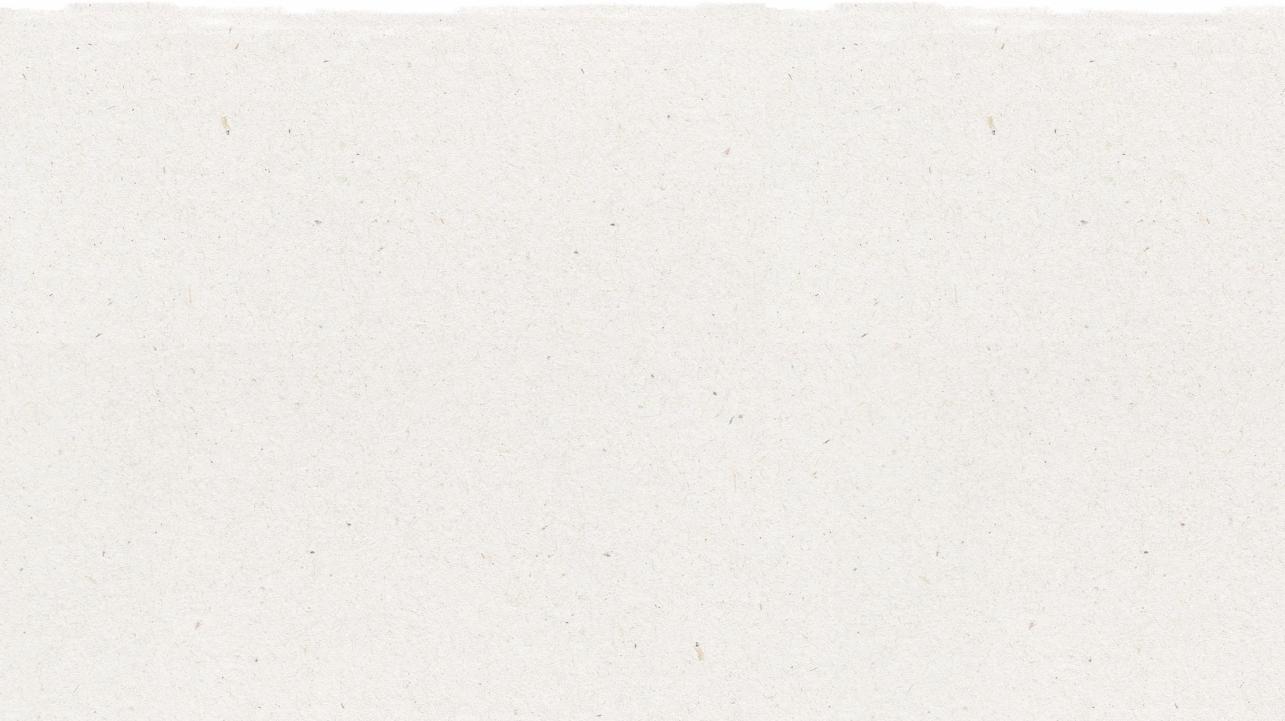 แผนภาพโมเดลธุรกิจหมุนเวียน
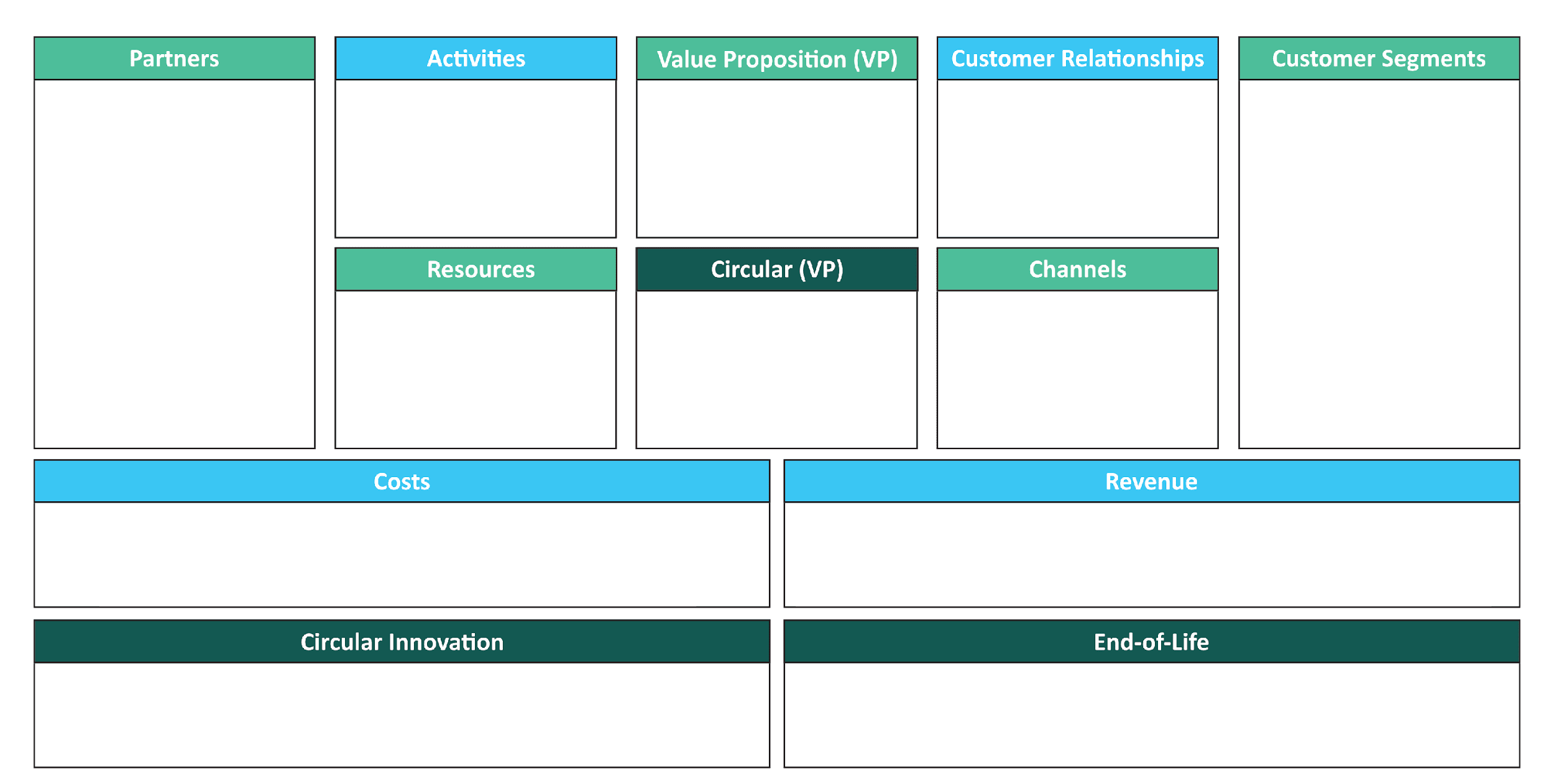 พันธมิตร
กิจกรรม
การเสนอคุณค่า
ความสัมพันธ์กับลูกค้า
กลุ่มลูกค้า
เสื้อผ้าทันสมัยและ
ราคาประหยัดโดยไม่จำเป็นต้องเป็นเจ้าของเสื้อผ้าที่แทบจะ
ไม่ได้สวมใส่
ให้บริการเช่าเสื้อผ้า ให้การสนับสนุนลูกค้า
การสนับสนุนทาง
ออนไลน์เฉพาะบุคคล
นักศึกษามหาวิทยาลัย
ชุมชนที่มีรายได้ต่ำ
ตลาดมวลชนและกลุ่มลูกค้า (ชาย/หญิง)
ผู้ที่บริจาคหรือขาย
เสื้อผ้าเก่า ร้านขายของมือสอง
ทรัพยากร
การเสนอคุณค่าแบบหมุนวียน
ช่องทาง
แพลตฟอร์มออนไลน์ โซเชียลมีเดีย อินฟลูเอนเซอร์
เสื้อผ้าสำหรับผู้ที่มี
รายได้ต่ำ ลดของเสียจากสิ่งทอ
สินค้าคงคลัง แพลตฟอร์มการช้อปปิ้งบนเว็บไซต์
ต้นทุน
รายได้
การพัฒนาและการบำรุงรักษาแพลตฟอร์มเว็บไซด์
การพัฒนาและการบำรุงรักษาแพลตฟอร์มเว็บไซด์
นวัตกรรมเชิงหมุนเวียน
การสิ้นสุดอายุการใช้งาน
[Speaker Notes: (ความยาวสไลด์: 3 นาที)
 
บอกนักเรียน:
ในส่วนต้นทุน ให้ระบุทุกสิ่งที่ต้องใช้เงินในการดำเนินโมเดลธุรกิจ ต้องมุ่งเน้นไปที่การประเมินต้นทุนของการสร้างและการเสนอคุณค่า การสร้างกระแสรายได้ และการรักษาความสัมพันธ์กับลูกค้า และการดำเนินการนี้จะทำได้ง่ายขึ้นเมื่อได้กำหนดทรัพยากร กิจกรรม และคู่ค้าที่สำคัญ  
 
ธุรกิจอาจมุ่งเน้นการประหยัดค่าใช้จ่าย (มุ่งเน้นการลดค่าใช้จ่ายให้น้อยที่สุดเท่าที่จะเป็นไปได้) และเน้นความคุ้มค่า (มุ่งเน้นที่การให้คุณค่าสูงสุดแก่ลูกค้า) ควรพยายามทำทั้งสองอย่างเสมอ
ถามนักเรียน:
บริษัทให้เช่าเสื้อผ้าของเรามีต้นทุนอะไรบ้าง
 
คำตอบ:
เราจะใช้จ่ายเงินไปกับการพัฒนาและการบำรุงรักษาเว็บไซต์ของเรา นอกจากนี้เรายังจะใช้จ่ายเงินไปกับเงินเดือนของพนักงานและการตลาดอีกด้วย  ตัวอย่างเพิ่มเติม คือ ค่าขนส่งและค่าจัดส่งสำหรับการจัดส่งเสื้อผ้าและการส่งคืน]
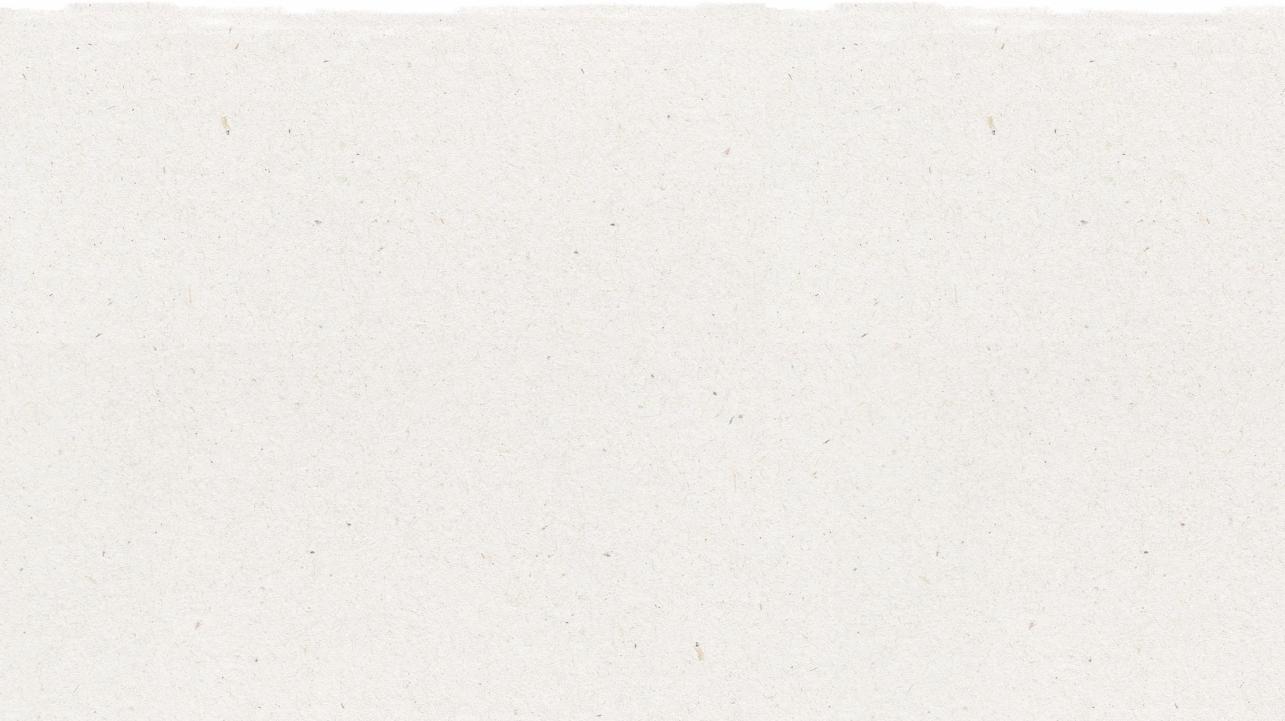 แผนภาพโมเดลธุรกิจหมุนเวียน
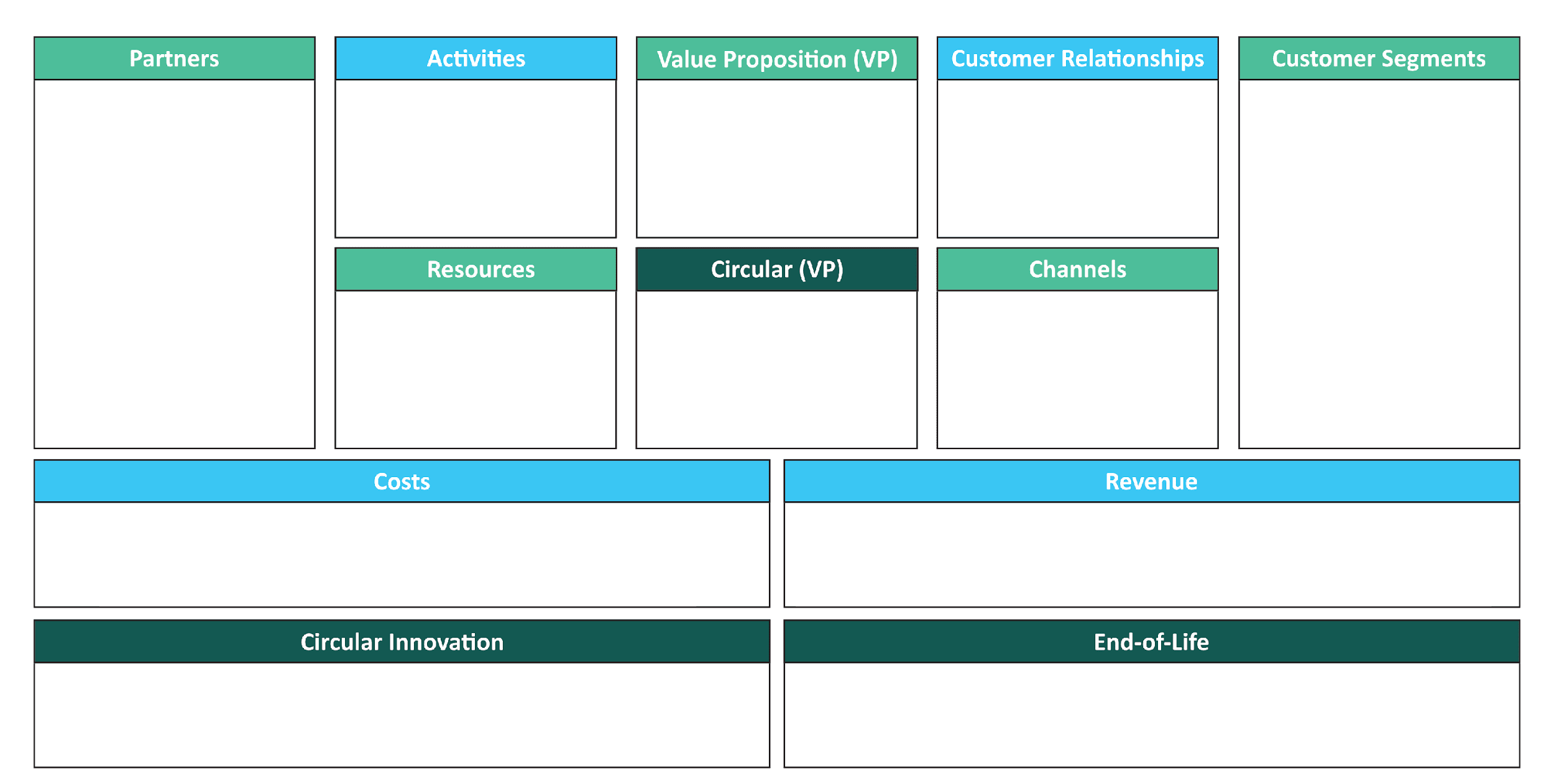 พันธมิตร
กิจกรรม
การเสนอคุณค่า
ความสัมพันธ์กับลูกค้า
กลุ่มลูกค้า
เสื้อผ้าทันสมัยและ
ราคาประหยัดโดยไม่จำเป็นต้องเป็นเจ้าของเสื้อผ้าที่แทบจะไม่ได้
สวมใส่
การสนับสนุนทาง
ออนไลน์เฉพาะบุคคล
นักศึกษามหาวิทยาลัย
ชุมชนที่มีรายได้ต่ำ
ตลาดมวลชนและกลุ่มลูกค้า (ชาย/หญิง)
ผู้ที่บริจาคหรือขาย
เสื้อผ้าเก่า ร้านขายของมือสอง
ให้บริการเช่าเสื้อผ้า ให้การสนับสนุนลูกค้า
ทรัพยากร
การเสนอคุณค่าแบบหมุนวียน
ช่องทาง
แพลตฟอร์มออนไลน์ โซเชียลมีเดีย อินฟลูเอนเซอร์
เสื้อผ้าสำหรับผู้ที่มี
รายได้ต่ำ ลดของเสียจากสิ่งทอ
สินค้าคงคลัง แพลตฟอร์มการช้อปปิ้งบนเว็บไซต์
ต้นทุน
รายได้
การพัฒนาและการบำรุงรักษาแพลตฟอร์มเว็บไซด์
รายได้ที่เกิดจากการเช่า
เสื้อผ้า
การพัฒนาและการบำรุงรักษาแพลตฟอร์มเว็บไซด์
การสมัครสมาชิก
นวัตกรรมเชิงหมุนเวียน
การสิ้นสุดอายุการใช้งาน
[Speaker Notes: (ความยาวสไลด์: 3 นาที)
 
บอกนักเรียน:
ส่วนของรายได้ คือ แหล่งที่มาที่บริษัทสร้างรายได้โดยการขายสินค้าหรือบริการให้กับลูกค้า ในส่วนนี้ ควรอธิบายว่าจะได้รับรายได้จากการเสนอคุณค่าอย่างไร  กระแสรายได้อาจอยู่ในโมเดลรายได้แบบใดแบบหนึ่งต่อไปนี้:
 
รายได้ตามธุรกรรม: จากลูกค้าที่ชำระเงินครั้งเดียว 
รายได้ที่เกิดซ้ำ: จากการชำระเงินอย่างต่อเนื่องสำหรับบริการต่อเนื่องหรือบริการหลังการขาย
ถามนักเรียน:
แหล่งรายได้ของบริษัทให้เช่าเสื้อผ้าของเราคือใคร
 
คำตอบ:
เราจะสร้างรายได้จากการให้เช่าเสื้อผ้าและโมเดลการสมัครสมาชิก ซึ่งลูกค้าสามารถเช่าเสื้อผ้าเป็นรายเดือน หรือเข้าถึงเสื้อผ้าที่ให้เช่าได้ไม่จำกัดตามการชำระค่าสมัครรายเดือน]
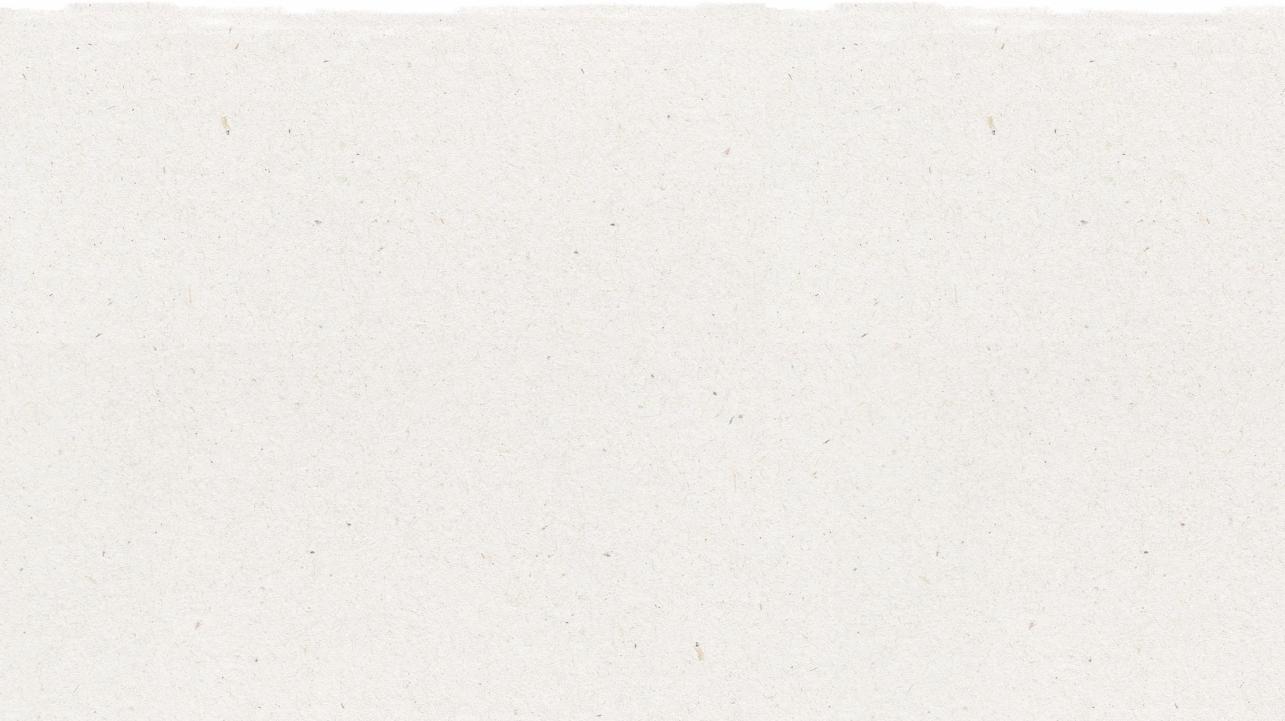 แผนภาพโมเดลธุรกิจหมุนเวียน
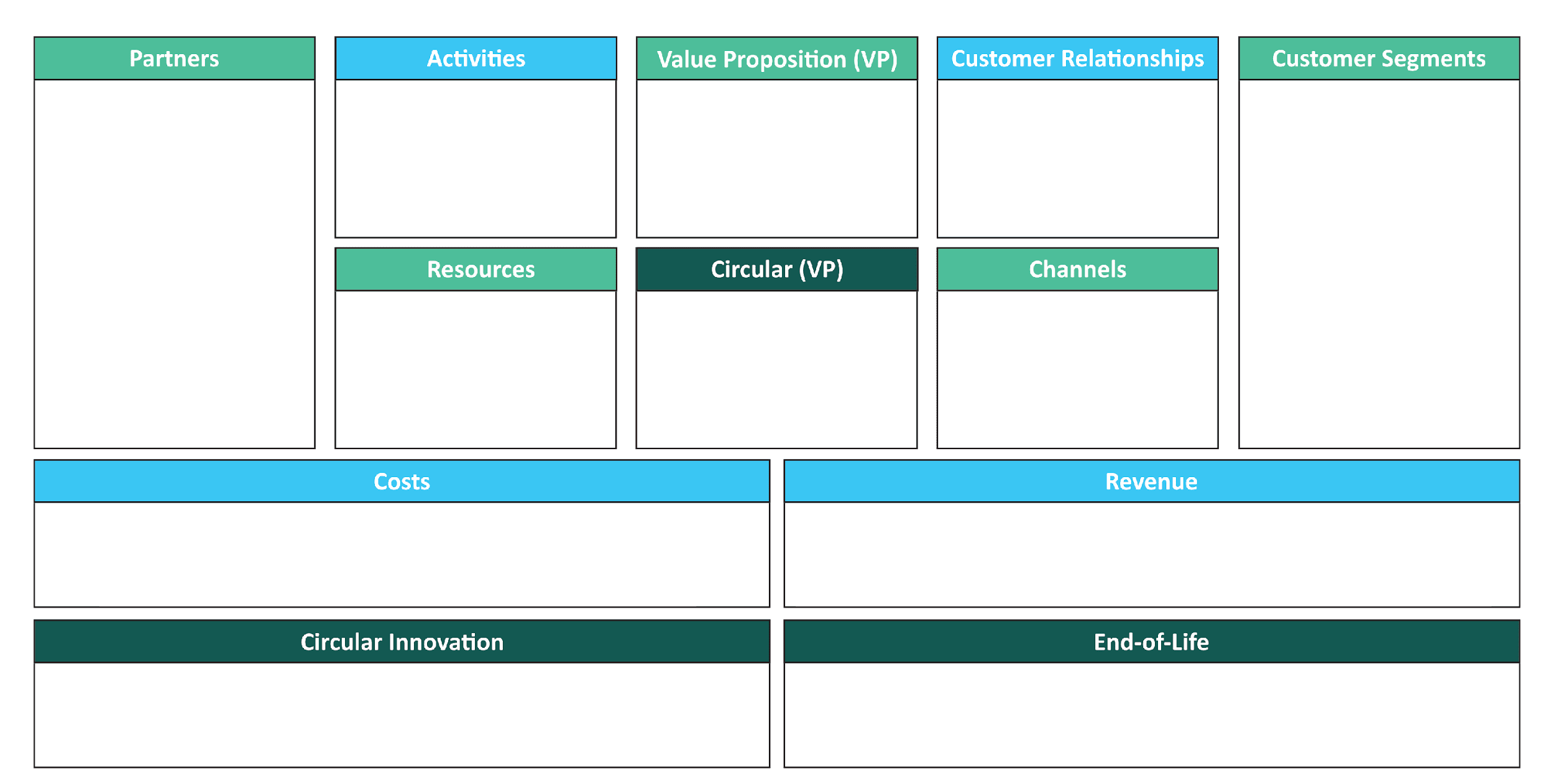 พันธมิตร
กิจกรรม
การเสนอคุณค่า
ความสัมพันธ์กับลูกค้า
กลุ่มลูกค้า
เสื้อผ้าทันสมัยและ
ราคาประหยัดโดยไม่จำเป็นต้องเป็นเจ้าของเสื้อผ้าที่แทบจะไม่ได้
สวมใส่
การสนับสนุนทาง
ออนไลน์ที่ปรับแต่งได้ตามความต้องการ
นักศึกษามหาวิทยาลัย
ชุมชนที่มีรายได้ต่ำ
ตลาดมวลชนและกลุ่มลูกค้า (ชาย/หญิง)
ผู้ที่บริจาคหรือขาย
เสื้อผ้าเก่า ร้านขายของมือสอง
ให้บริการเช่าเสื้อผ้า ให้การสนับสนุนลูกค้า
ทรัพยากร
การเสนอคุณค่าแบบหมุนวียน
ช่องทาง
แพลตฟอร์มออนไลน์ โซเชียลมีเดีย อินฟลูเอนเซอร์
เสื้อผ้าสำหรับผู้ที่มี
รายได้ต่ำ ลดของเสียจากสิ่งทอ
สินค้าคงคลัง แพลตฟอร์มการช้อปปิ้งบนเว็บไซต์
ต้นทุน
รายได้
การพัฒนาและการบำรุงรักษาแพลตฟอร์มเว็บไซต์
รายได้ที่เกิดจากการเช่า
เสื้อผ้า
การพัฒนาและการบำรุงรักษาแพลตฟอร์มเว็บไซต์
การสมัครสมาชิก
นวัตกรรมเชิงหมุนเวียน
การสิ้นสุดอายุการใช้งาน
ขายสินค้าพร้อมบริการ
[Speaker Notes: (ความยาวสไลด์: 3 นาที)
 
บอกนักเรียน:
ส่วนของนวัตกรรมหมุนเวียน เป็นประเภทของกลยุทธ์เชิงเศรษฐกิจหมุนเวียนที่ธุรกิจได้สร้างขึ้น ซึ่งทำให้แตกต่างจากคู่แข่ง มีโมเดลหมุนเวียนทั้งหมด 5 รูปแบบที่สามารถนำไปใช้กับผลิตภัณฑ์หรือบริการได้:
 
วัสดุทดแทน: ผลิตภัณฑ์ทำจากทรัพยากรที่หมุนเวียน รีไซเคิลได้ หรือย่อยสลายได้ทางชีวภาพ 
 
การนำทรัพยากรกลับมาผลิตใหม่: บริการที่ทำงานเพื่อกำจัดทรัพยากร วัสดุ หรือของเสีย ไม่ให้เกิดการรั่วไหลเข้าสู่สิ่งแวดล้อมและเพิ่มมูลค่าให้สูงสุดเพื่อเข้าสู่วงจรใหม่
 
การยืดอายุการใช้งานผลิตภัณฑ์: บริการที่เสนอเพื่อยืดอายุการใช้งานของผลิตภัณฑ์ที่ถูกกำจัดทิ้งโดยการซ่อมแซม อัปเกรด หรือขายผลิตภัณฑ์นั้นกลับเข้าสู่วงจรใหม่
 
แพลตฟอร์มการแบ่งปัน: แพลตฟอร์มการให้บริการที่ช่วยให้ผู้ใช้สามารถทำงานร่วมกันและใช้ผลิตภัณฑ์ร่วมกันได้โดยลูกค้าไม่ต้องเป็นเจ้าของคนเดียว
 
ขายสินค้าพร้อมบริการ: ผลิตภัณฑ์ที่ใช้โดยลูกค้าหนึ่งรายหรือมากกว่า ผ่านการจัดการแบบจ่ายตามการใช้งาน 
 
 
ถามนักเรียน:
นวัตกรรมหมุนเวียนของธุรกิจเช่าเสื้อผ้าของเราคืออะไร
 
คำตอบ:
ในอุตสาหกรรมสิ่งทอ ธุรกิจส่วนใหญ่จะทำตามโมเดลเส้นตรงของการ “ผลิต ใช้ และทิ้ง” ด้วยการใช้โมเดลการเช่าและการซ่อมแซม เสื้อผ้าจะถูกเปลี่ยนจากผลิตภัณฑ์ไปสู่บริการ แพลตฟอร์มการแบ่งปันจะถูกสร้างขึ้นระหว่างผู้ใช้แฟชั่น และการยืดอายุการใช้งานของเสื้อผ้าจะถูกขยายออกไปผ่านการซ่อมแซม]
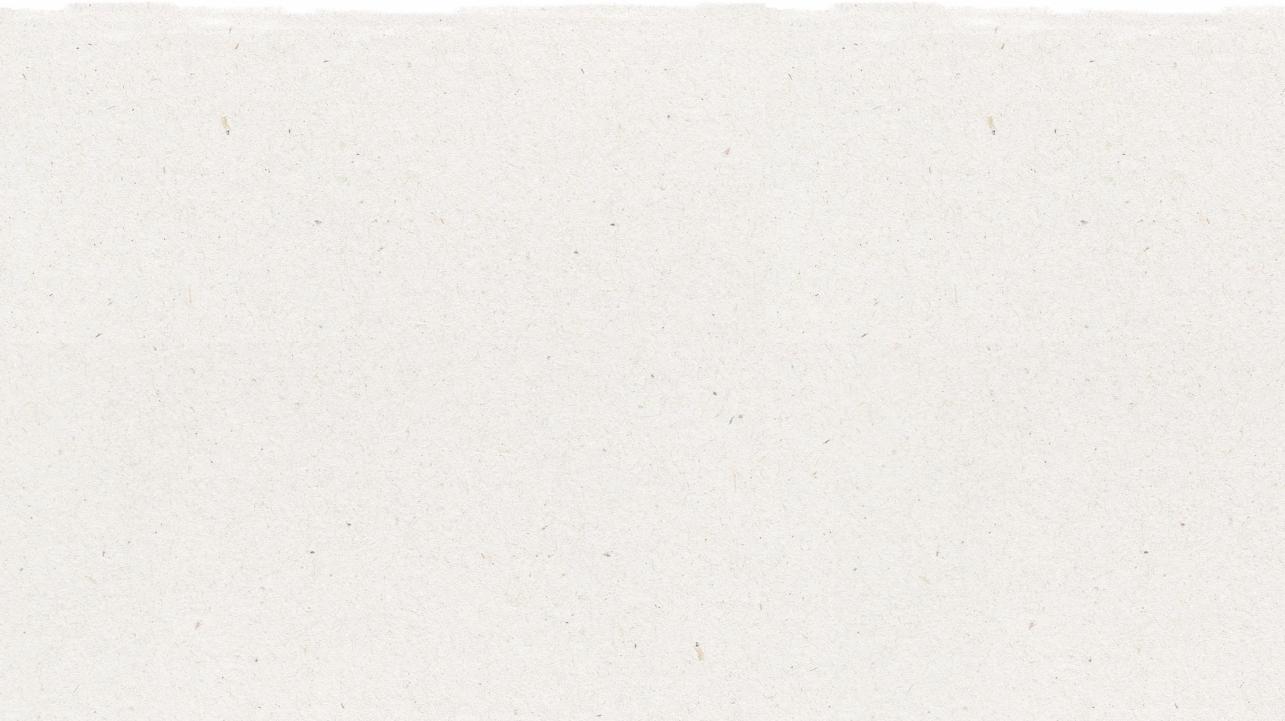 แผนภาพโมเดลธุรกิจหมุนเวียน
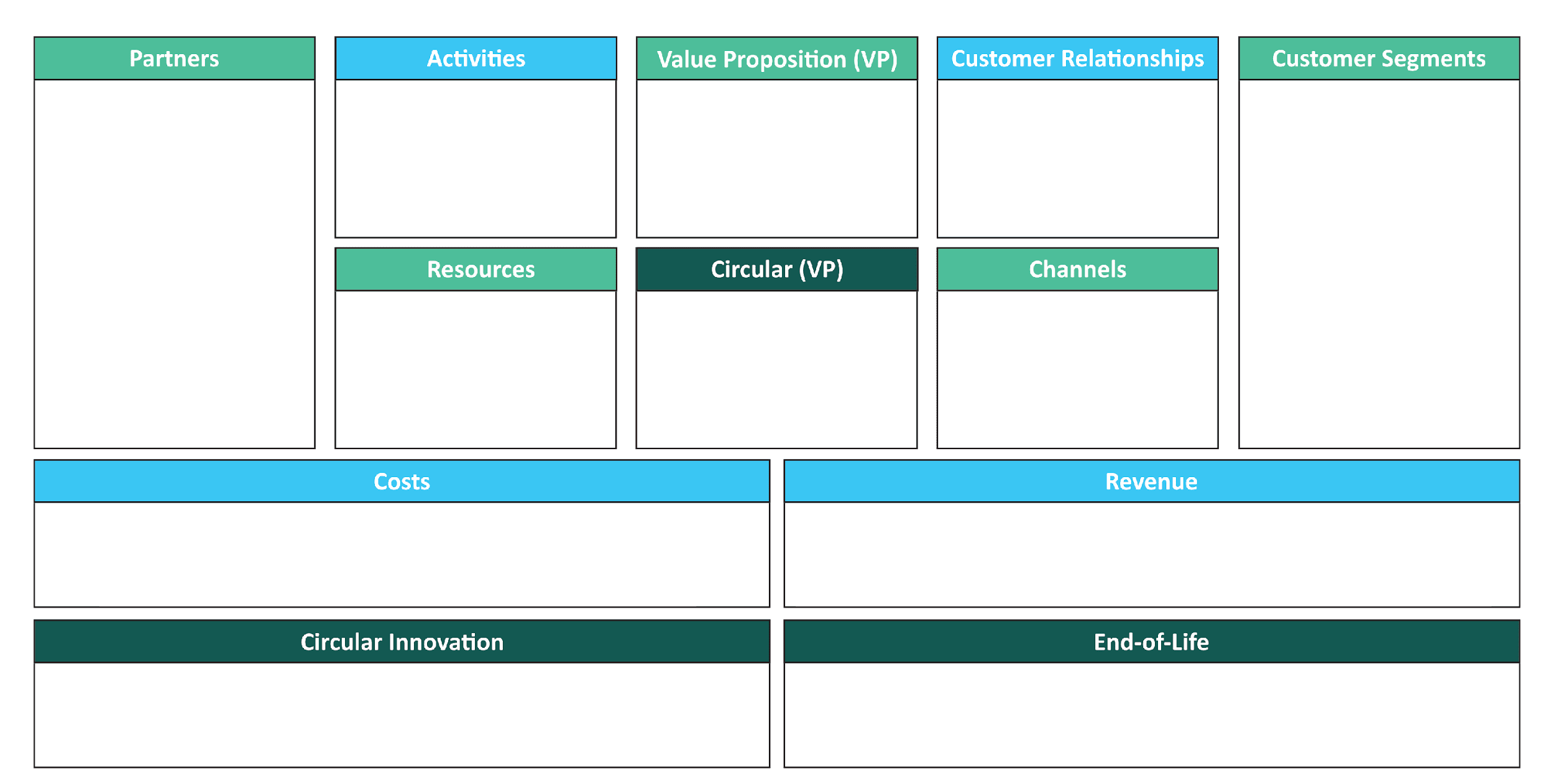 พันธมิตร
กิจกรรม
การเสนอคุณค่า
ความสัมพันธ์กับลูกค้า
กลุ่มลูกค้า
เสื้อผ้าทันสมัยและ
ราคาประหยัดโดยไม่จำเป็นต้องเป็นเจ้าของเสื้อผ้าที่แทบจะไม่ได้
สวมใส่
การสนับสนุนทาง
ออนไลน์ที่ปรับแต่งได้ตามความต้องการ
นักศึกษามหาวิทยาลัย
ชุมชนที่มีรายได้ต่ำ
ตลาดมวลชนและกลุ่มลูกค้า (ชาย/หญิง)
ผู้ที่บริจาคหรือขาย
เสื้อผ้าเก่า ร้านขายของมือสอง
ให้บริการเช่าเสื้อผ้า ให้การสนับสนุนลูกค้า
ทรัพยากร
การเสนอคุณค่าแบบหมุนวียน
ช่องทาง
แพลตฟอร์มออนไลน์ โซเชียลมีเดีย อินฟลูเอนเซอร์
เสื้อผ้าสำหรับผู้ที่มี
รายได้ต่ำ ลดของเสียจากสิ่งทอ
สินค้าคงคลัง แพลตฟอร์มการช้อปปิ้งบนเว็บไซต์
ต้นทุน
รายได้
การพัฒนาและการบำรุงรักษาแพลตฟอร์มเว็บไซต์
รายได้ที่เกิดจากการเช่า
เสื้อผ้า
การพัฒนาและการบำรุงรักษาแพลตฟอร์มเว็บไซต์
การสมัครสมาชิก
นวัตกรรมเชิงหมุนเวียน
การสิ้นสุดอายุการใช้งาน
ผู้เช่าส่งเสื้อผ้าคืน มีการซ่อมแซมหากจำเป็น แล้วให้ลูกค้ารายอื่นเช่าต่อ
ขายสินค้าพร้อมบริการ
[Speaker Notes: (ความยาวสไลด์: 3 นาที)
 
บอกนักเรียน:
ส่วนที่เป็นการสิ้นอายุการใช้งาน จะสรุป ”วิธีการ” ที่เราจะใช้ในการเก็บทรัพยากรในโมเดลของการหมุนเวียน หรืออาจมองว่านี่คือการกลับกันของส่วนที่เป็นโลจิสติกส์ โดยมีการกำหนดว่าจะทำให้ผลิตภัณฑ์หรือบริการเหล่าอยู่ในวงจรอย่างไร 
 
ถามนักเรียน:
สถานการณ์เมื่อสิ้นอายุการใช้งานของธุรกิจเช่าเสื้อผ้าของเราคืออะไร
 
คำตอบ:
ในอุตสาหกรรมสิ่งทอ ธุรกิจส่วนใหญ่จะใช้โมเดลเส้นตรงของการ ”ผลิต ใช้ และทิ้ง” เมื่อมีการเช่าเสื้อผ้าแทนการขาย เราต้องมีวิธีที่จะทำให้แน่ใจได้ว่าผู้เช่าจะคืนเสื้อผ้าให้เรา เราจะส่งเสริมให้ผู้เช่าคืนเสื้อผ้าผ่านบริการการสมัครสมาชิกหรือแผนมัดจำโดยไม่ต้องสมัครสมาชิก และเมื่อสินค้าแต่ละรายการถูกส่งคืน ลูกค้าจะได้รับเครดิตร้านค้าในการเช่าครั้งถัดไป ร้านค้าจะซ่อมแซมเสื้อผ้าตามความจำเป็นเพื่อรักษาคลังสินค้าให้เช่า]
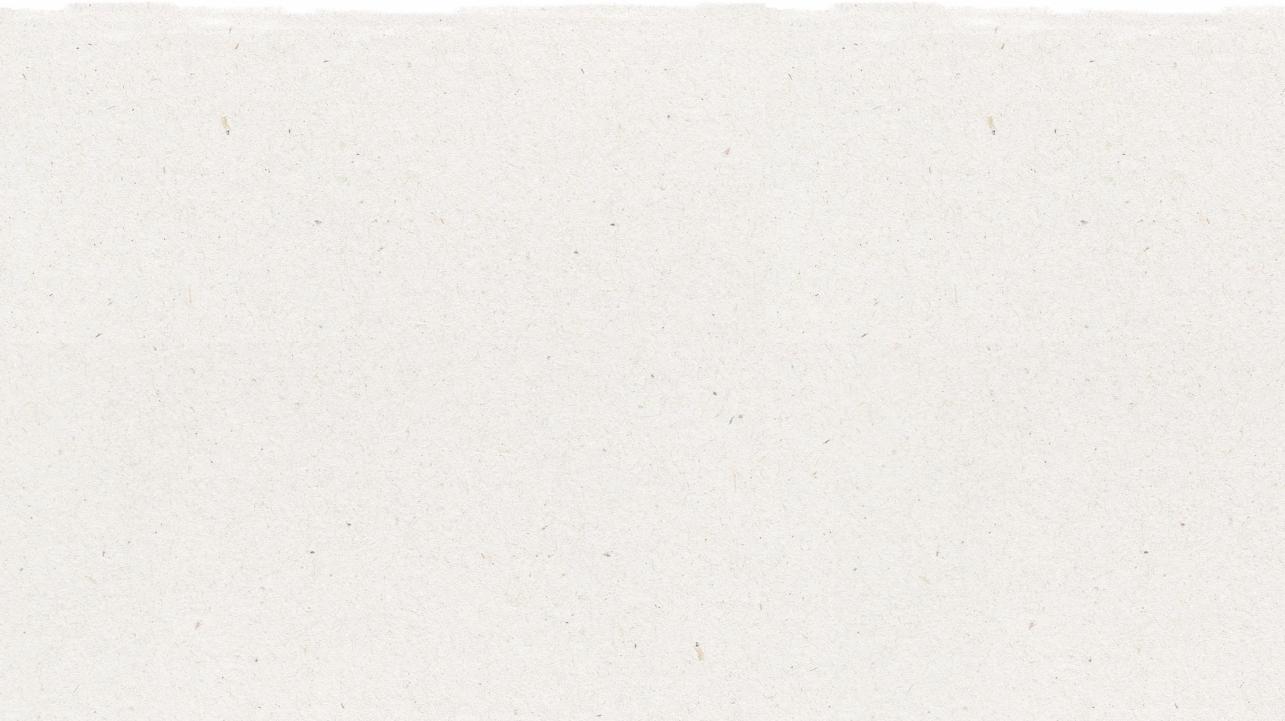 กิจกรรม
ระยะเวลากิจกรรม: 30 นาที
1
แบ่งกลุ่มเป็นกลุ่มละ 3-5 คน และเตรียมบอร์ดโปสเตอร์ หรือใช้เอกสาร “แผนภาพโมเดลธุรกิจหมุนเวียน” เพื่อทำแบบฝึกหัด แนะนำให้ใช้บอร์ดโปสเตอร์กับสติ๊กโน้ต
เลือกหนึ่งในสถานการณ์จำลองจากเอกสารประกอบ "การออกแบบใหม่เพื่อการหมุนเวียน" เพื่อใช้กับแผนภาพ
2
3
ให้แต่ละกลุ่มกรอก “แผนภาพโมเดลธุรกิจหมุนเวียน” แล้วนำโมเดลการออกแบบหมุนเวียนอย่างน้อยหนึ่งแบบไปใช้กับโมเดลธุรกิจ
4
เมื่อทำแผนภาพเสร็จแล้ว ให้เขียนร่างผลิตภัณฑ์หมุนเวียนและโมเดลธุรกิจหมุนเวียน แล้วแบ่งปันนวัตกรรมหมุนเวียนกับเพื่อนร่วมชั้นเรียน
[Speaker Notes: บอกนักเรียน:
อ่านเอกสารประกอบ “การออกแบบใหม่เพื่อการหมุนเวียน” แล้วเลือกธุรกิจที่ต้องการมุ่งเน้นเพื่อสร้างโมเดลธุรกิจหมุนเวียน เริ่มกรอก “แผนภาพโมเดลธุรกิจหมุนเวียน” โดยใส่แนวคิดคร่าว ๆ ลงไปในแต่ละกล่อง
 
ควรเริ่มต้นด้วยกล่องที่เป็นกลุ่มลูกค้าเพื่อให้มุ่งเน้นที่ผู้ใช้ จากนั้นแล้วจึงไปที่การเสนอคุณค่าและการเสนอคุณค่าหมุนเวียน 
 
เมื่อทำแบบร่างแผนภาพเสร็จแล้ว ร่างตัวสินค้าขึ้นมาและนำเสนอให้เพื่อนร่วมชั้นเรียน]
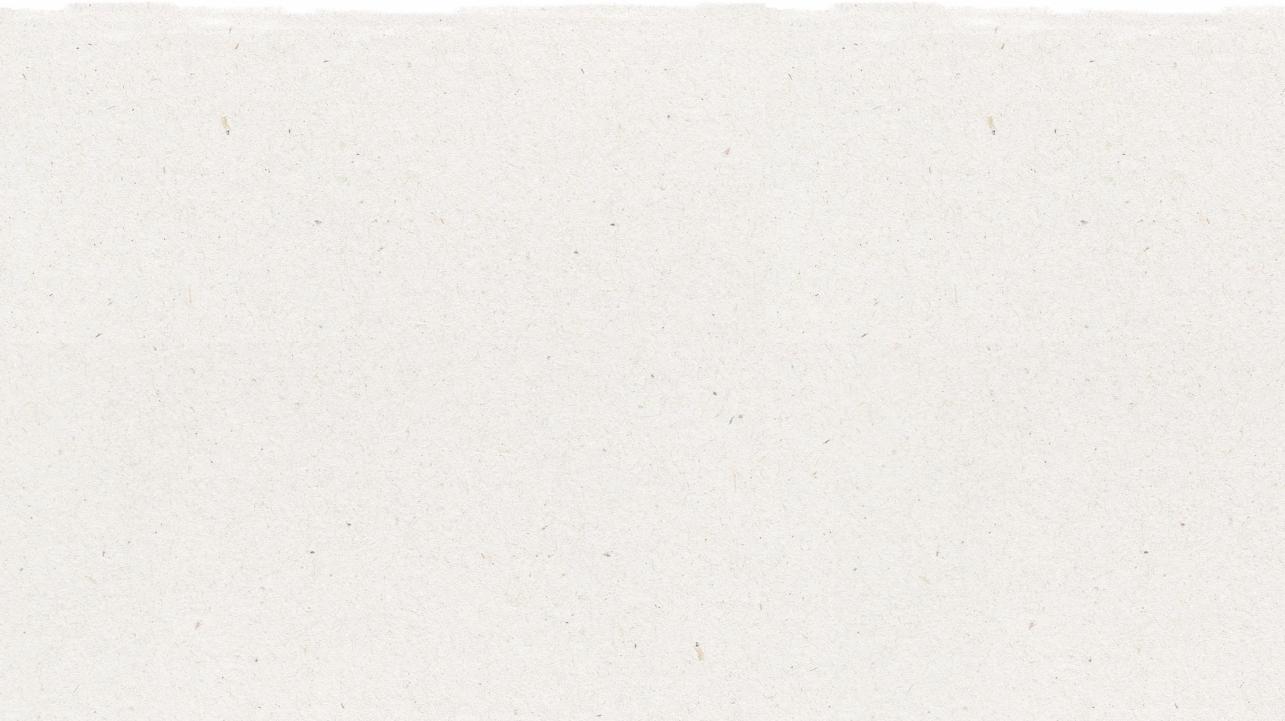 แผนภาพโมเดลธุรกิจหมุนเวียน
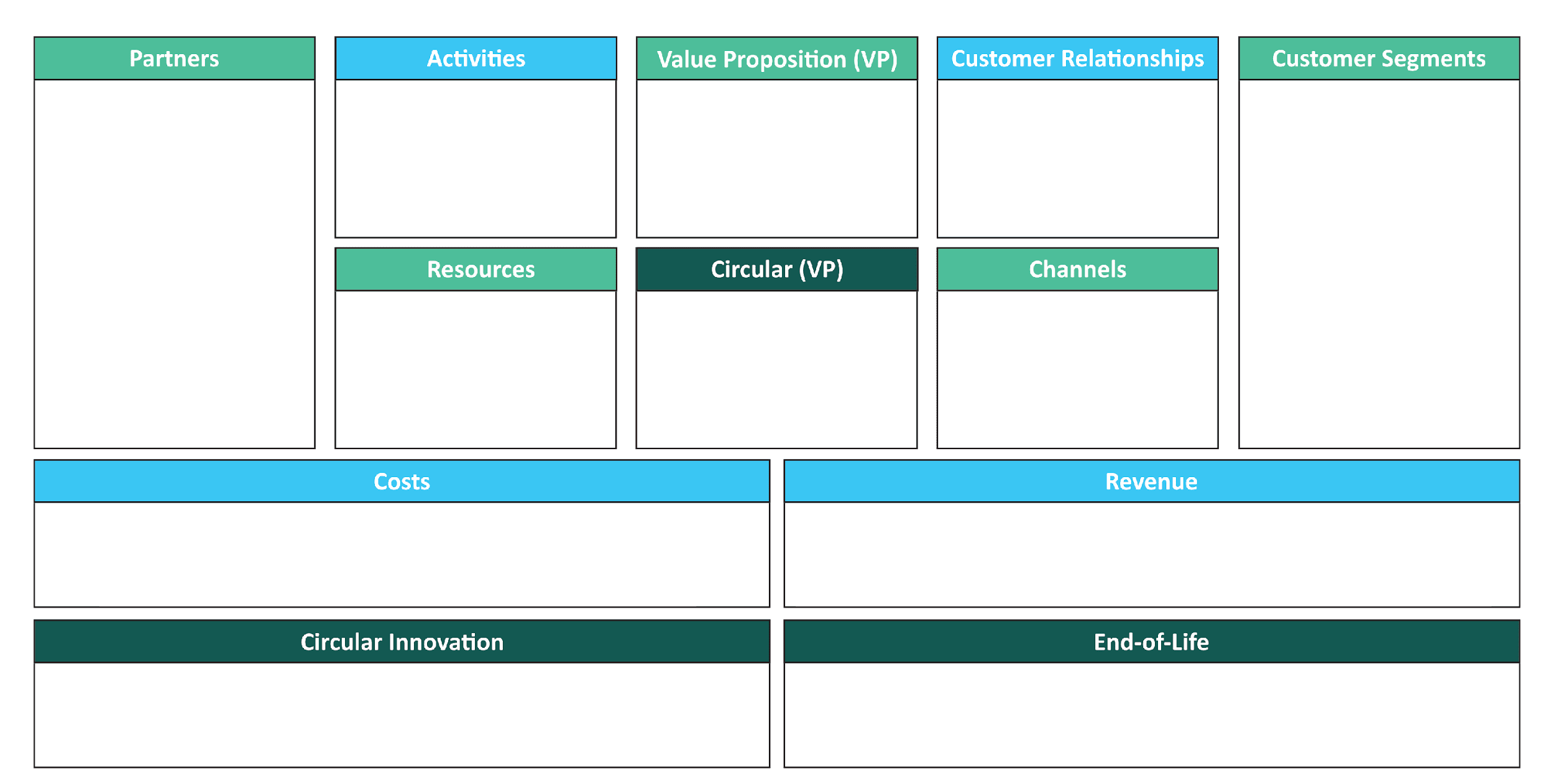 พันธมิตร
กิจกรรม
การเสนอคุณค่า
ความสัมพันธ์กับลูกค้า
กลุ่มลูกค้า
ทรัพยากร
การเสนอคุณค่าแบบหมุนวียน
ช่องทาง
ต้นทุน
รายได้
นวัตกรรมเชิงหมุนเวียน
การสิ้นสุดอายุการใช้งาน
[Speaker Notes: ตัวอย่างแผนภาพโมเดลธุรกิจยั่งยืน]